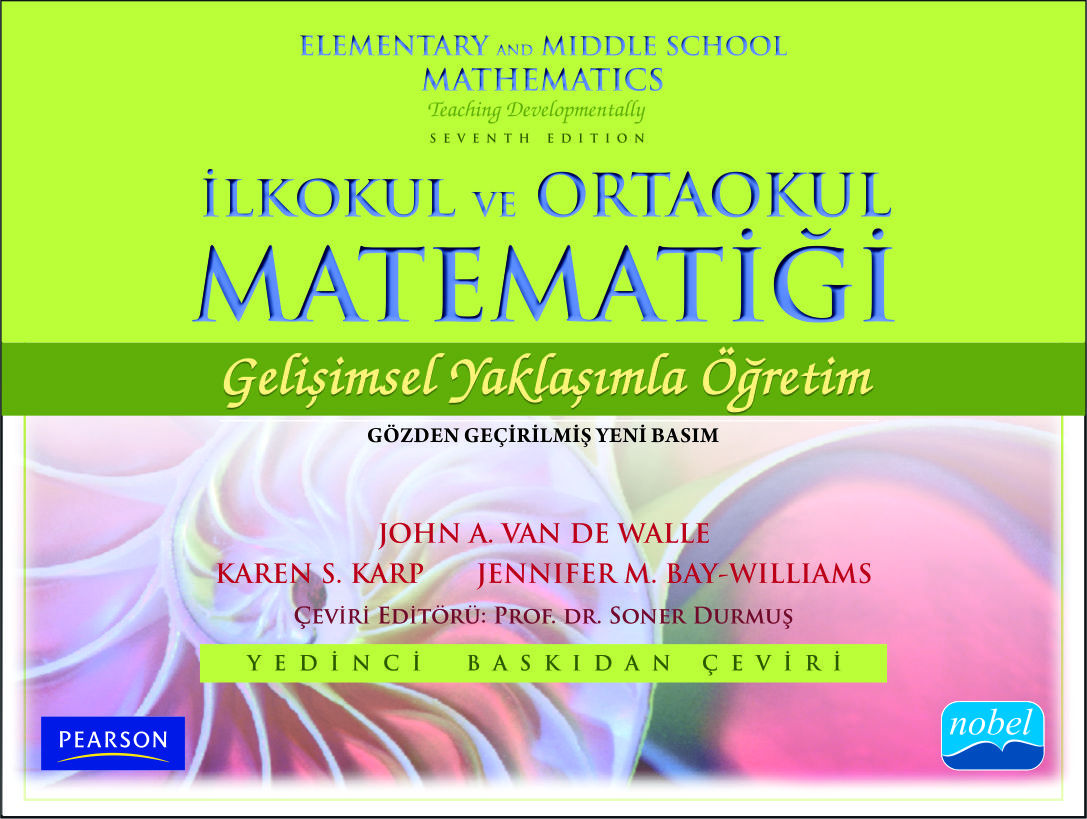 KISIM IIMatematiksel Kavram ve Prosedürlerin Gelişimi
BÖLÜM 14Cebirsel Düşünme: Genellemeler, Örüntüler ve Fonksiyonlar
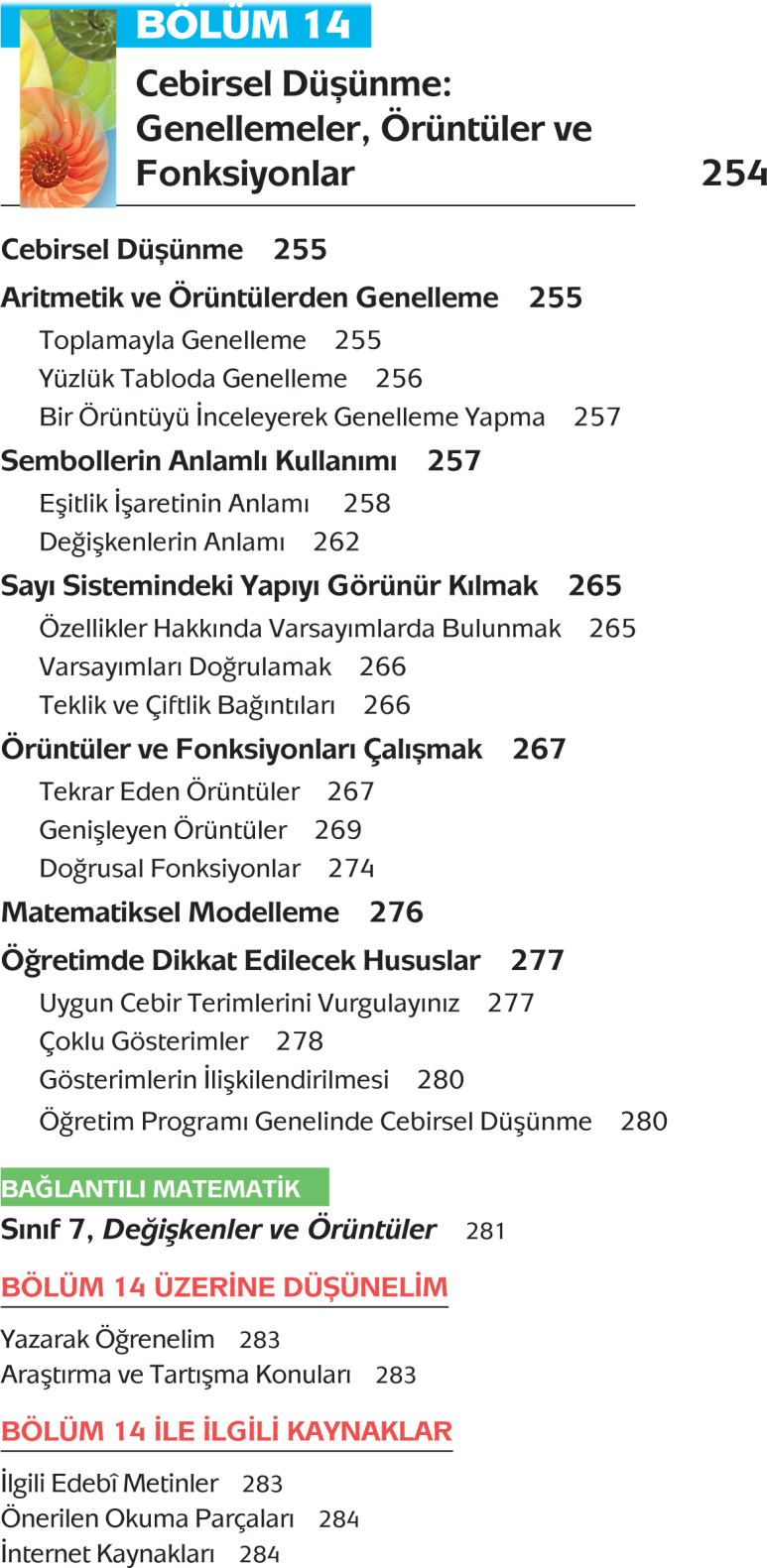 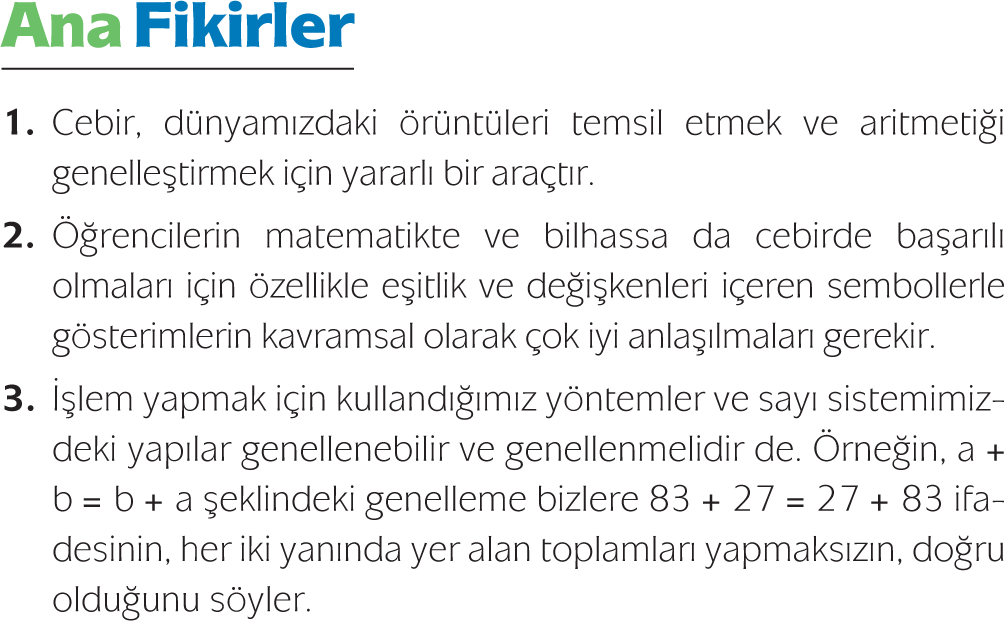 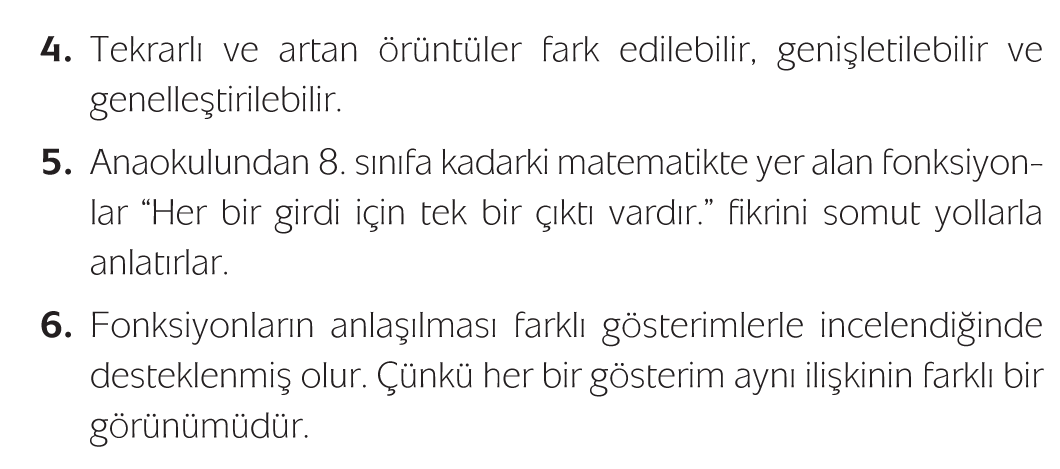 Cebirsel Düşünme
Kaput cebirsel muhakemenin beş farklı biçiminden bahseder:
1. Matematiğin tümündeki aritmetik ve örüntülerden genelleme
2. Sembollerin anlamlı kullanımı
3. Sayı sistemindeki yapıların çalışılması
4. Fonksiyonlar ve örüntülerin çalışılması
5. Yukarıdaki dört maddeyi birleştirecek matematiksel modelleme süreci
Aritmetik ve Örüntülerden Genelleme
Toplamayla Genelleme
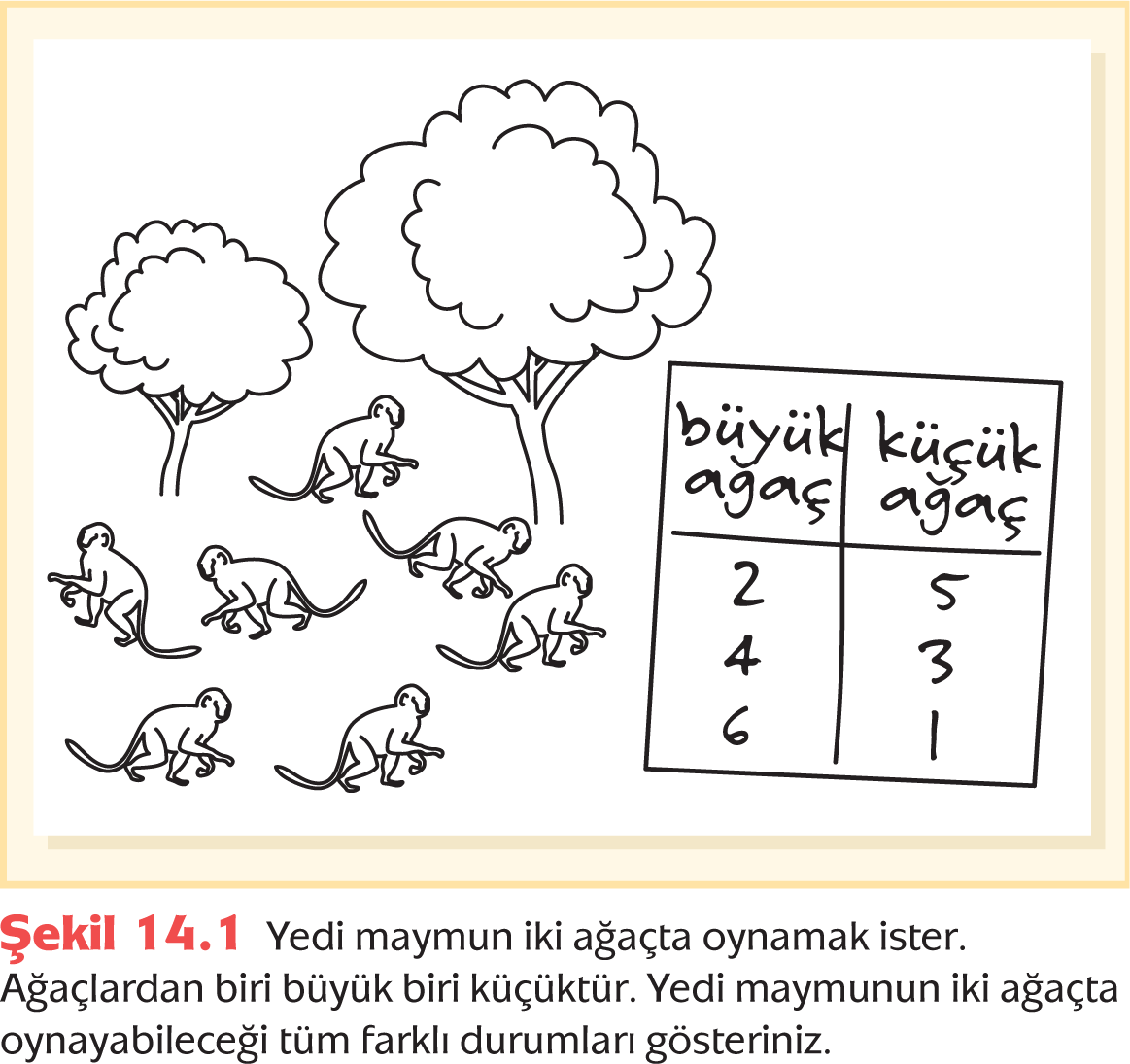 Yüzlük Tabloda Genelleme
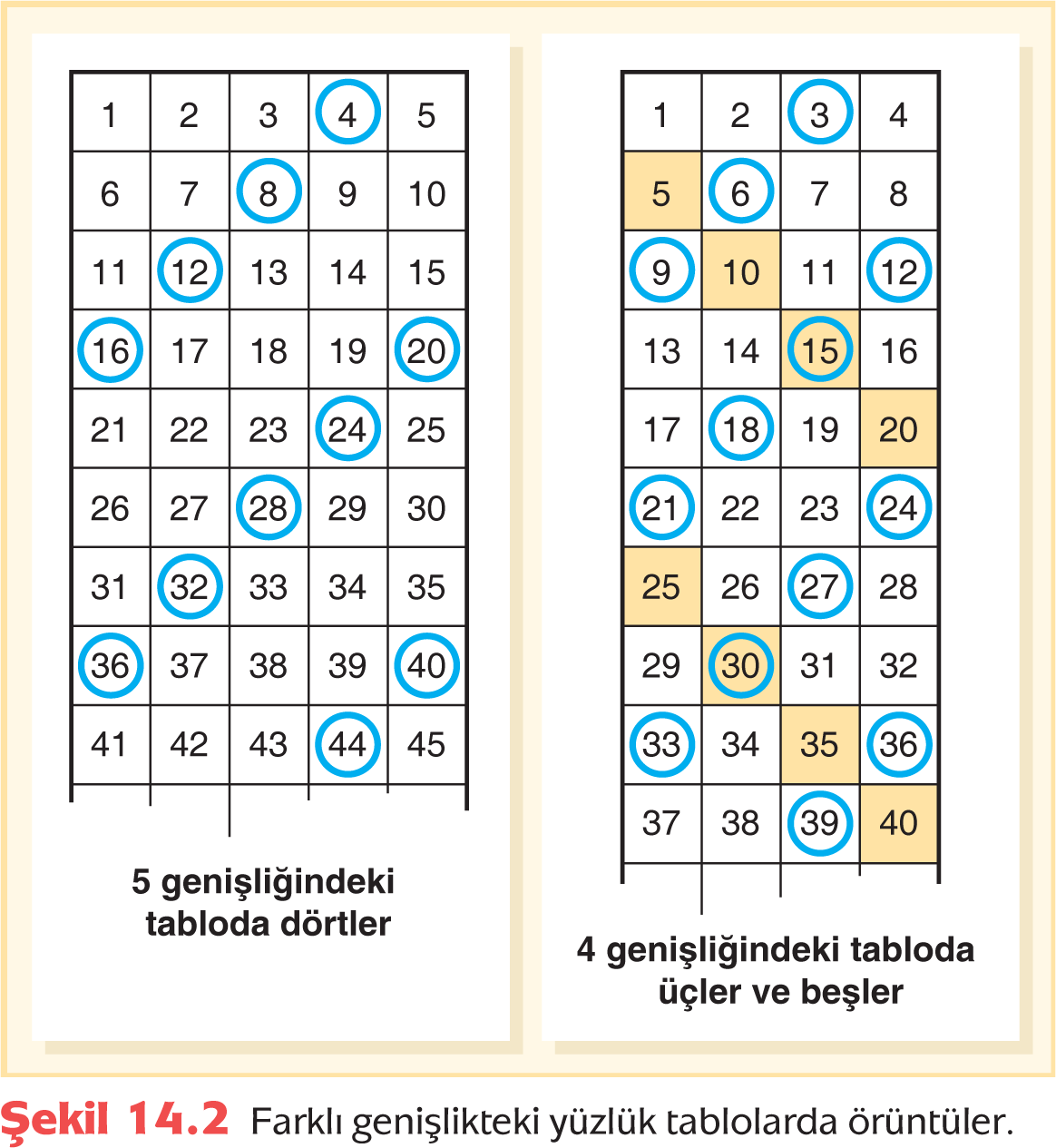 Bir Örüntüyü İnceleyerek Genelleme Yapma
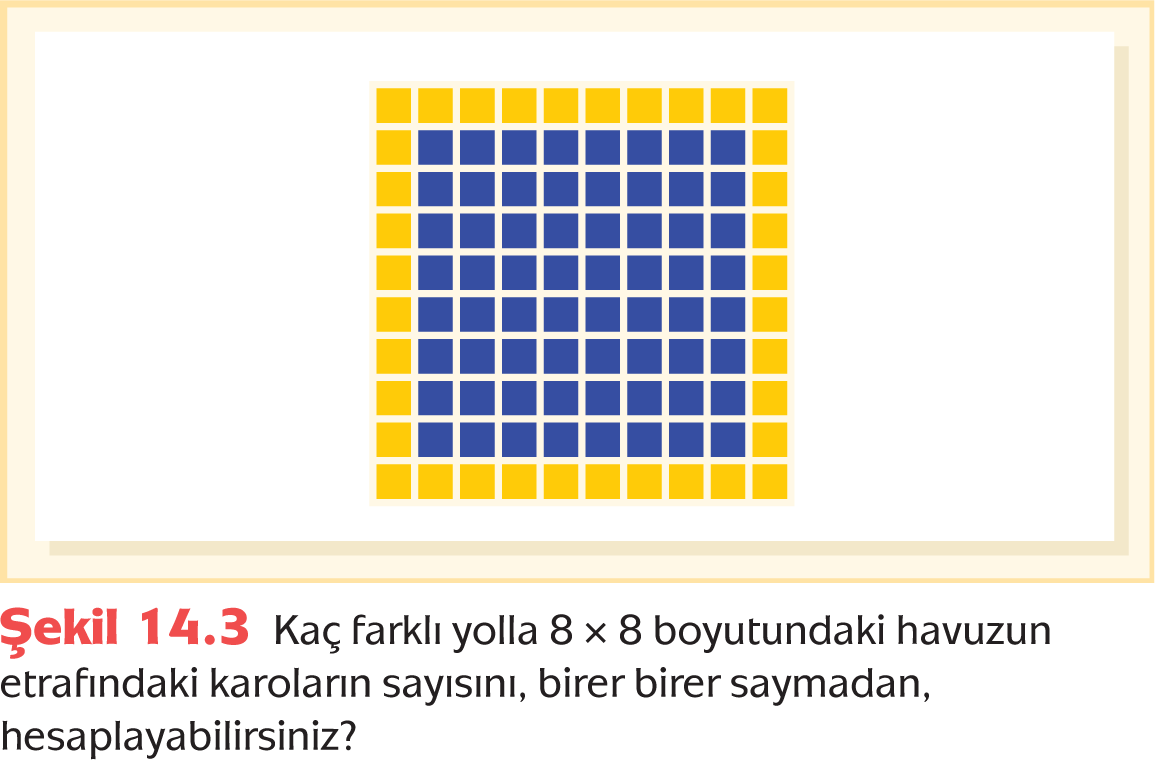 Sembollerin Anlamlı Kullanımı
Eşitlik İşaretinin Anlamı
Eşitlik işaretini denge olarak kavramsallaştırma
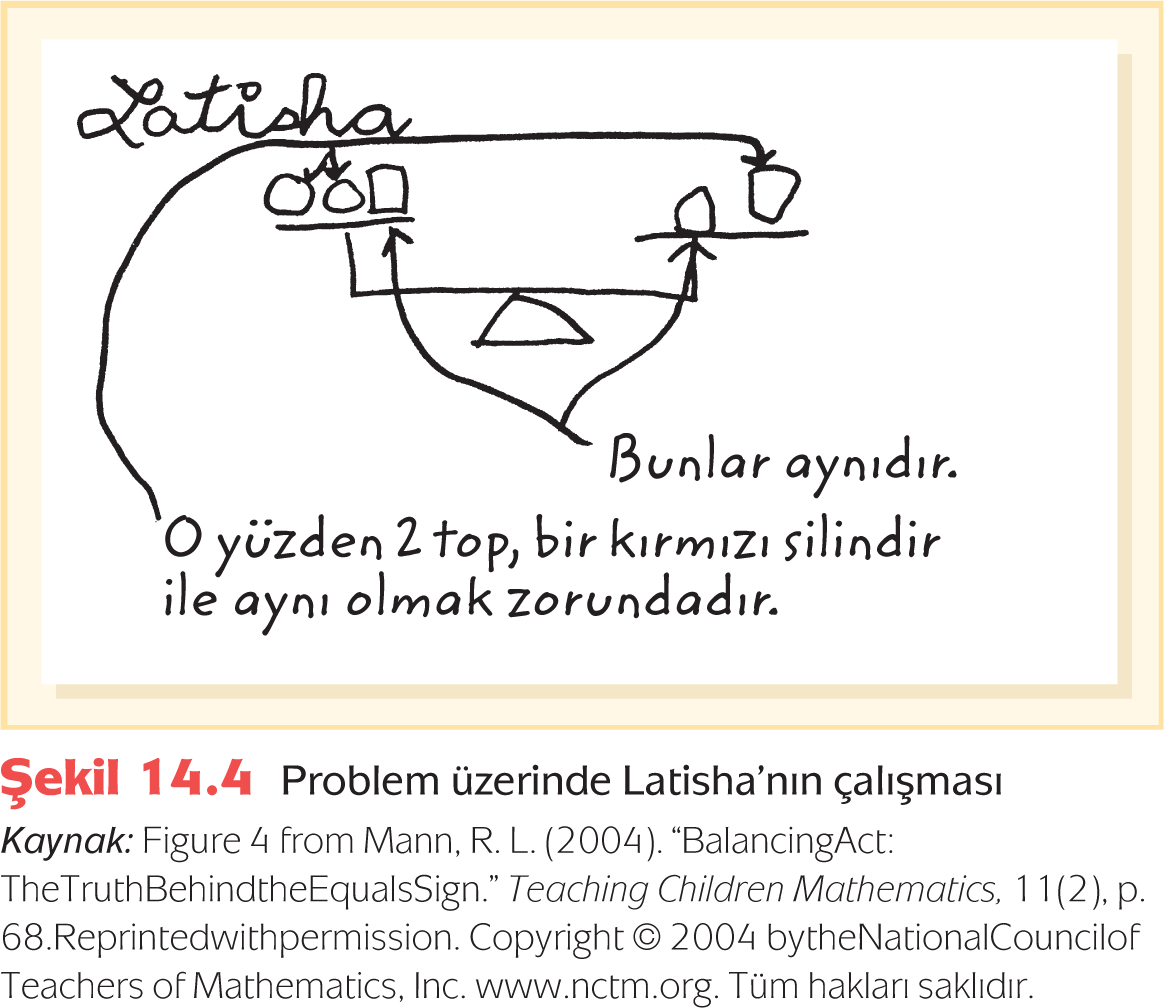 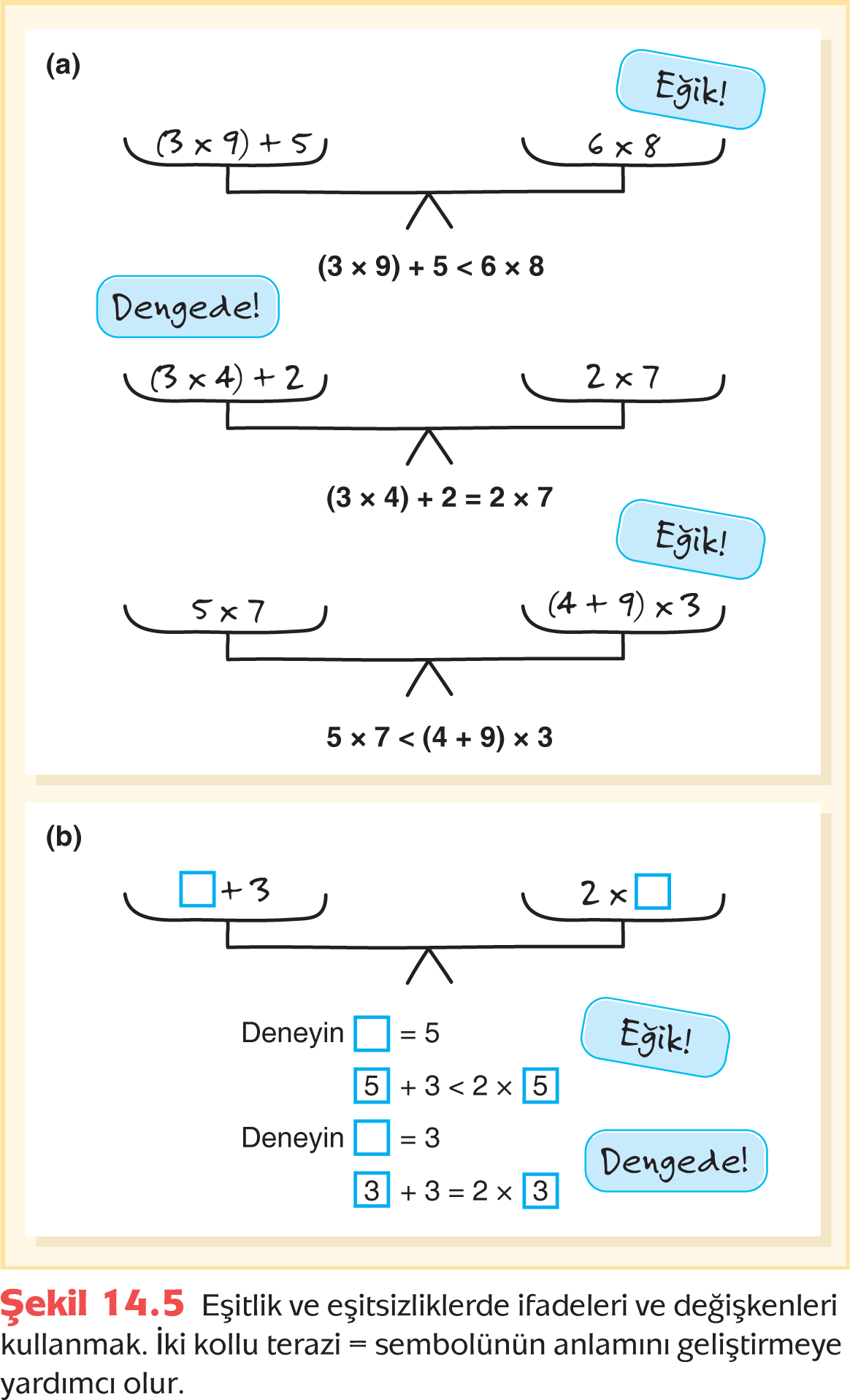 Doğru/Yanlış ve Açık Cümleler
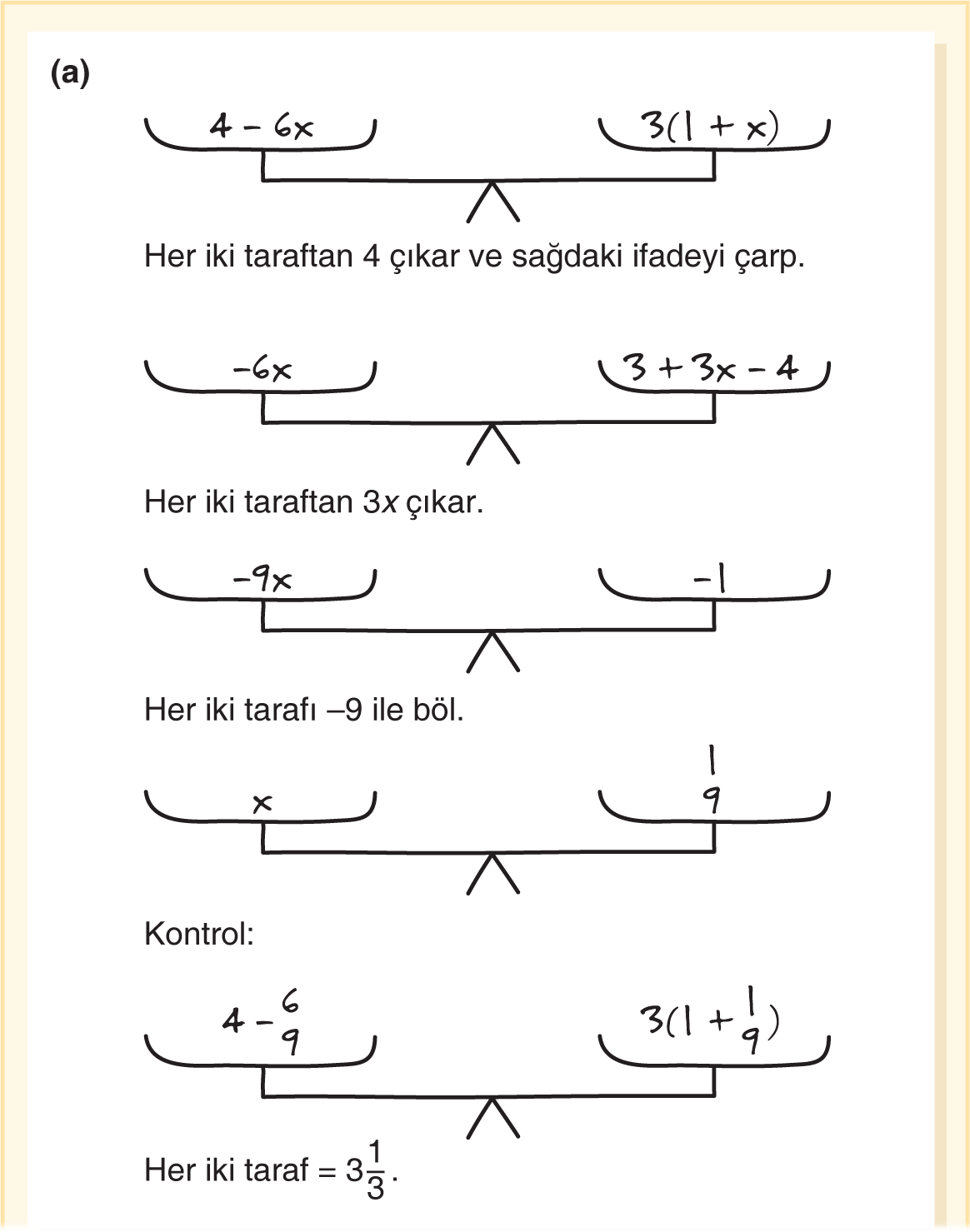 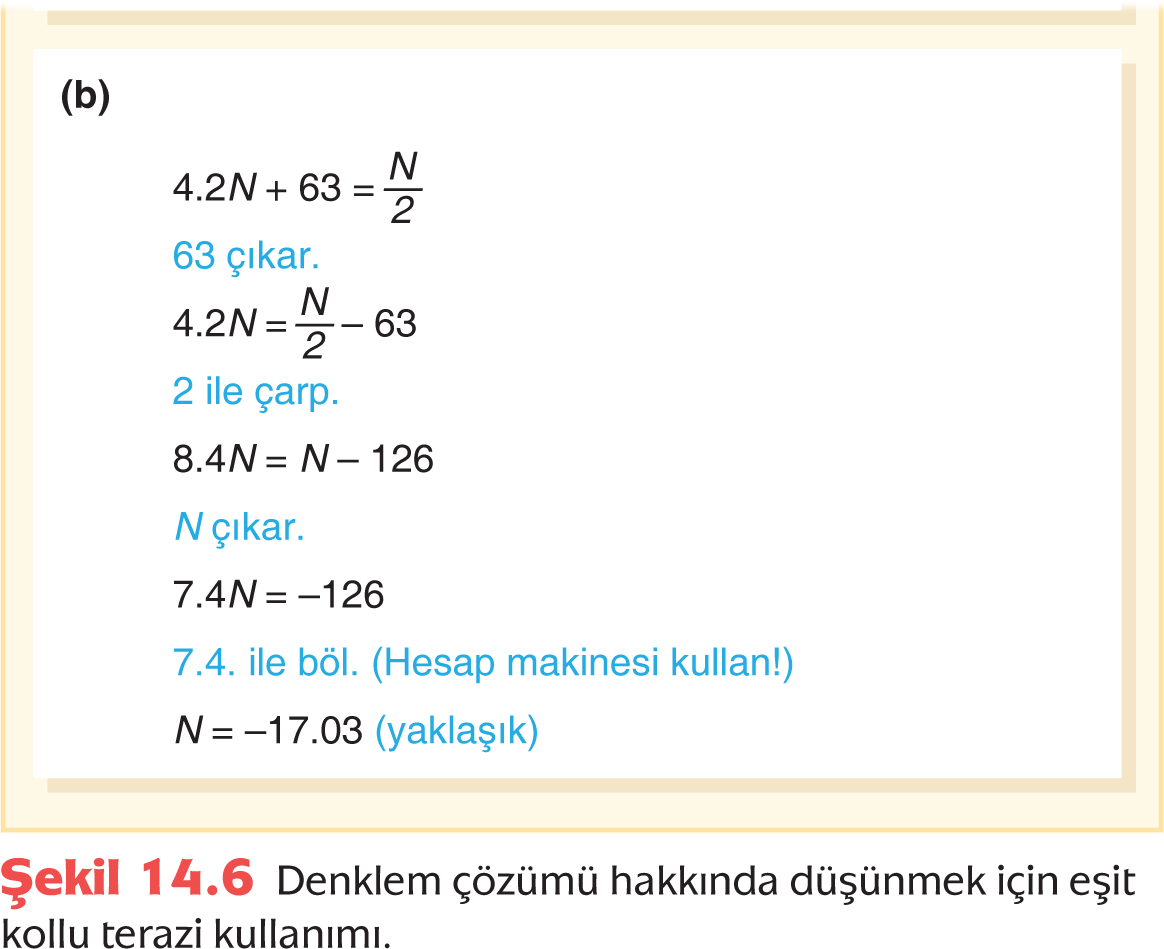 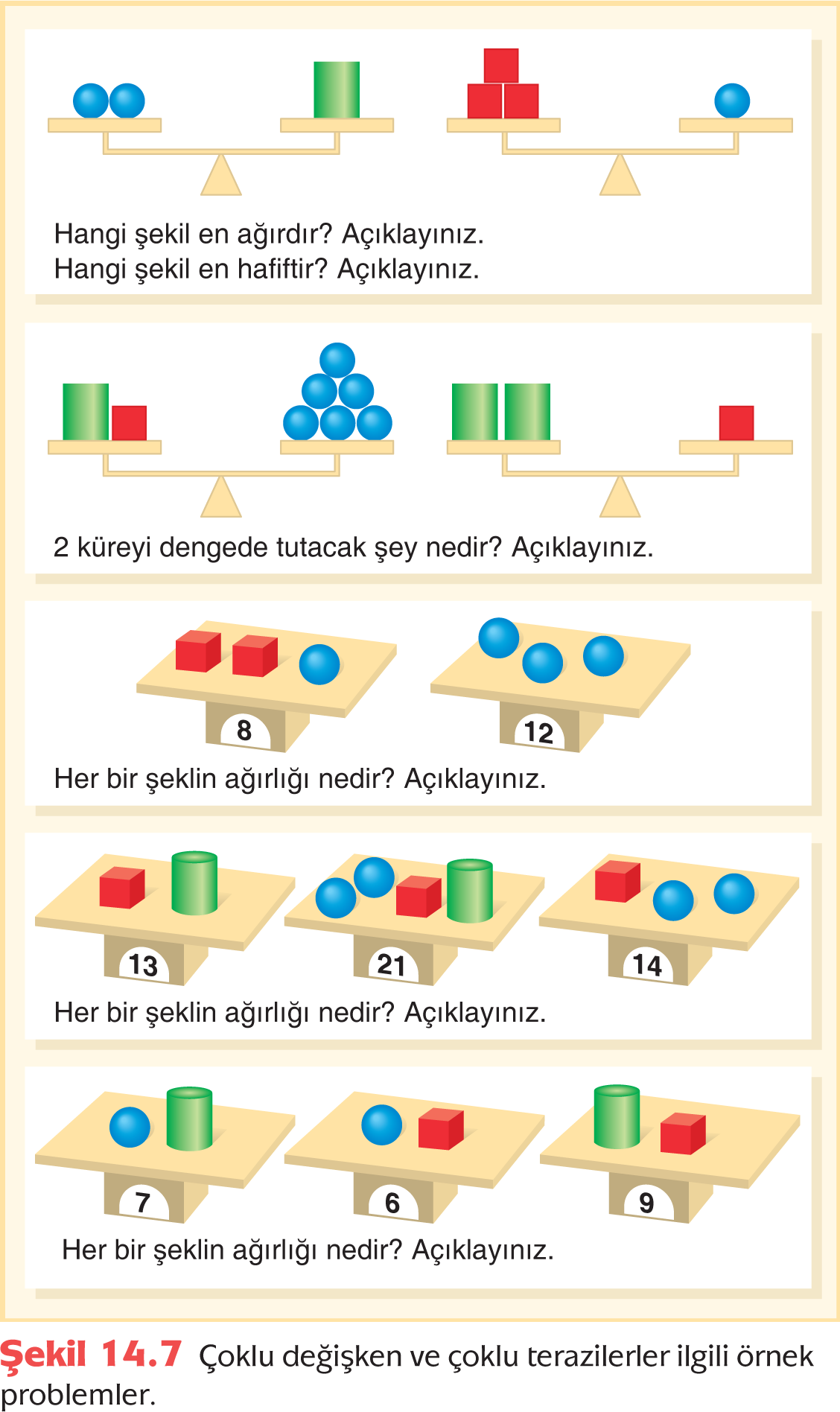 Değişkenlerin Anlamı
Bilinmeyen Değerler Olarak Kullanılan Değişkenler
İfadeleri ve Eşitlikleri Sadeleştirmek
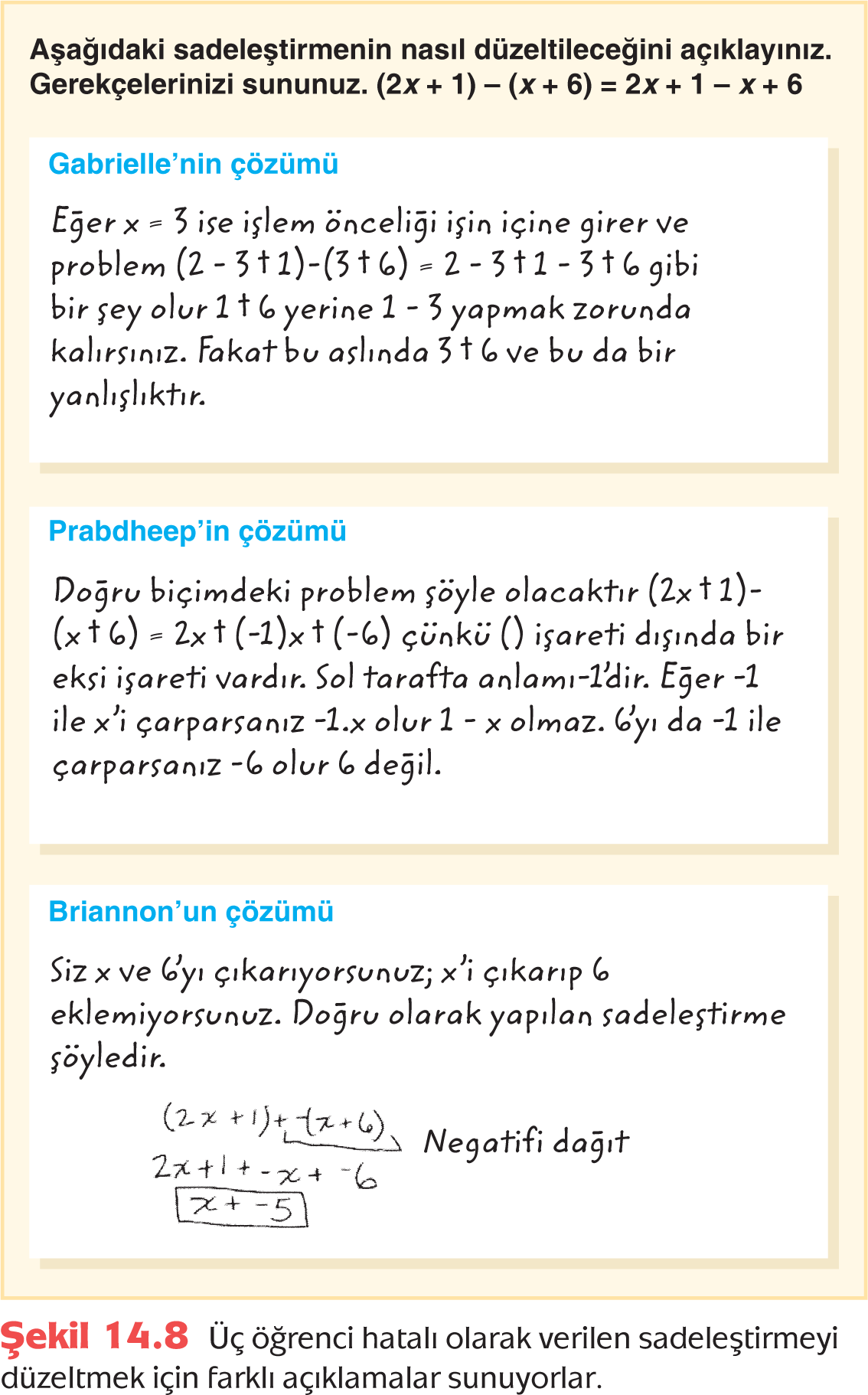 Değişkenlerin Çeşitlilik Gösteren Çokluklar Olarak Kullanımı
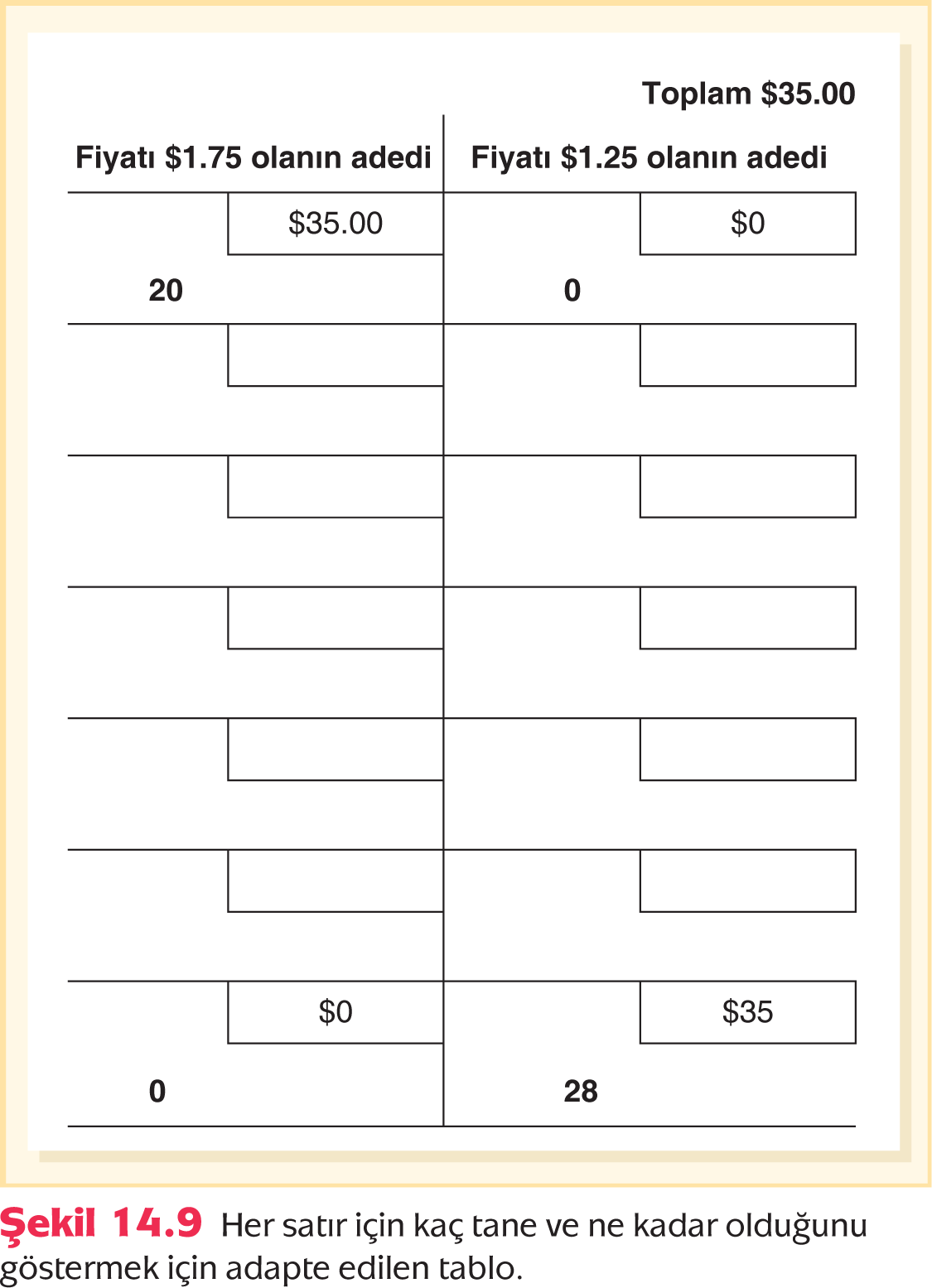 Sayı Sistemindeki Yapıyı Görünür Kılmak
Özellikler Hakkında Varsayımlarda Bulunmak
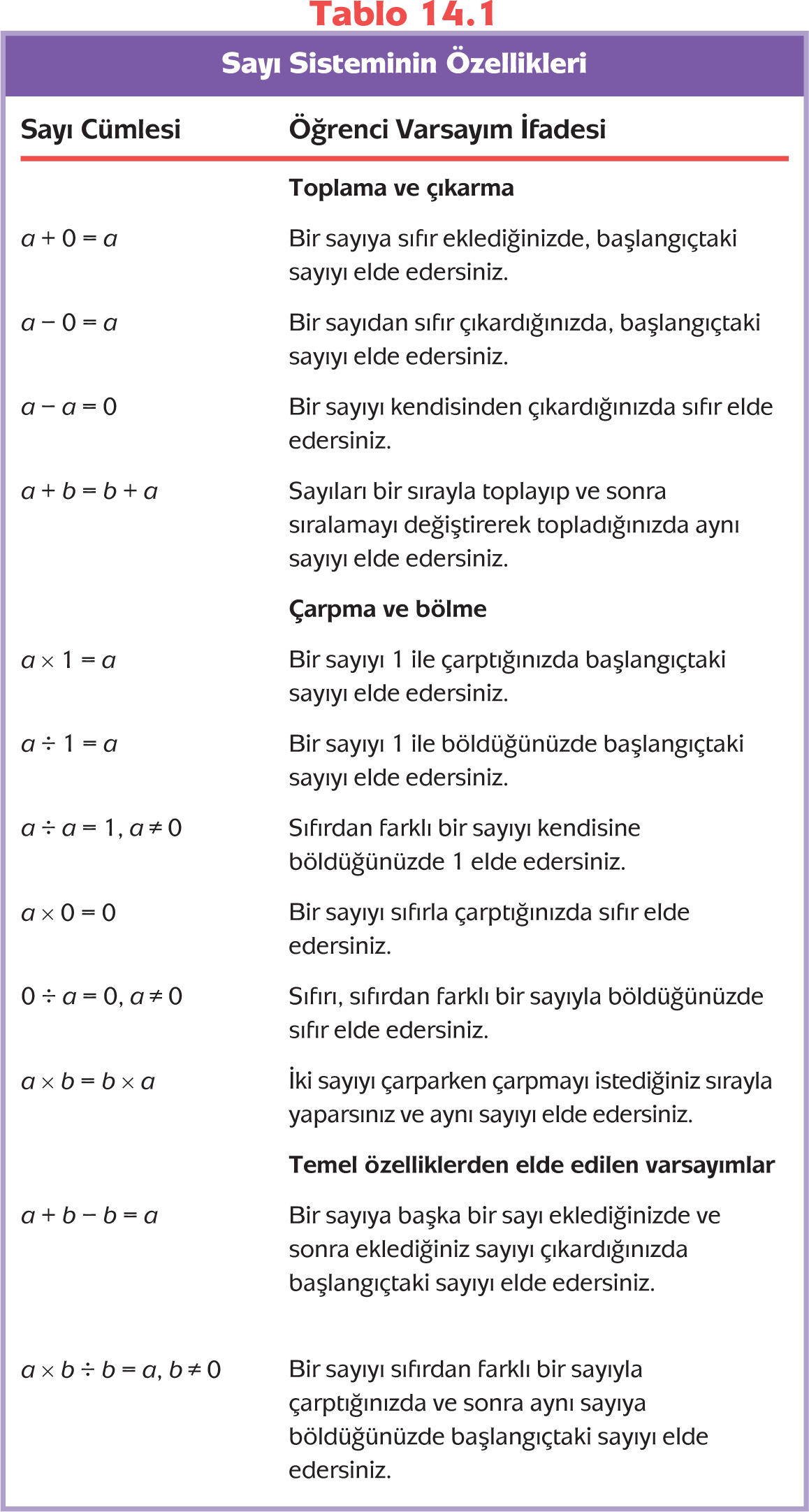 Varsayımları Doğrulamak
Teklik ve Çiftlik Bağıntıları
Örüntüler ve Fonksiyonları Çalışmak
Tekrar Eden Örüntüler
Tekrar Eden Örüntülerin Tanımlanması ve Genişletilmesi.
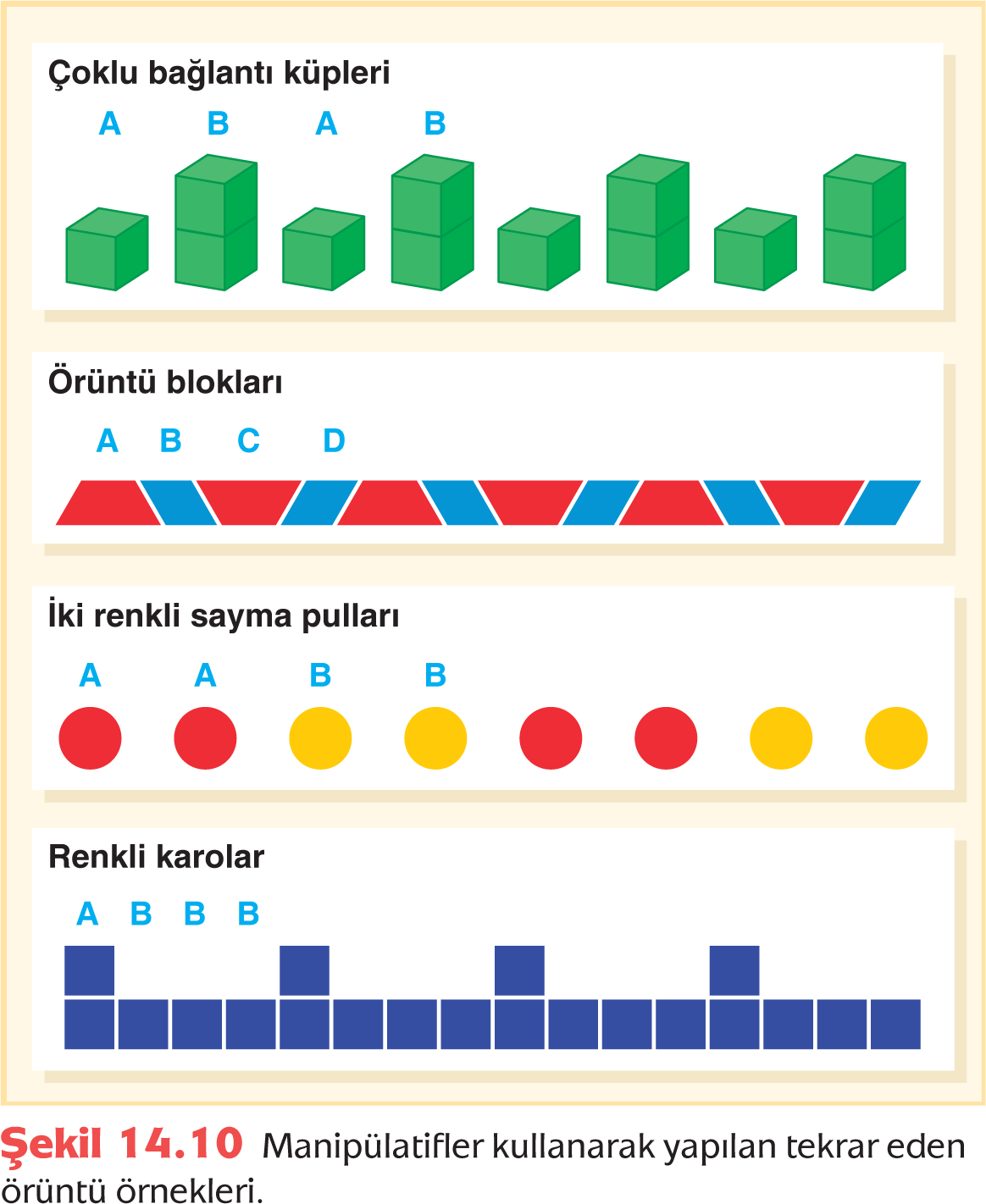 Gerçek Bağlamların Kullanımı
Sayı Örüntüleri
Genişleyen Örüntüler
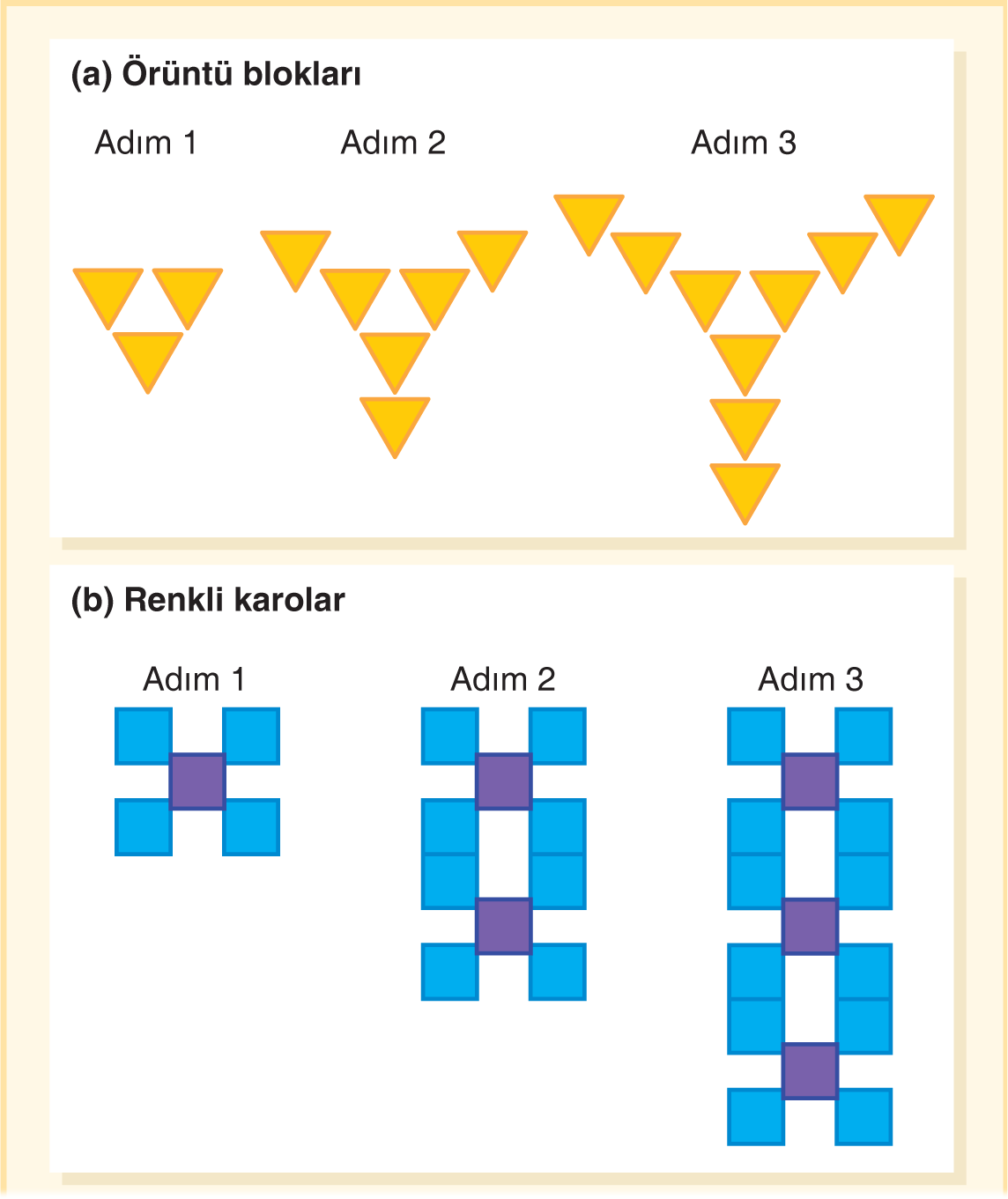 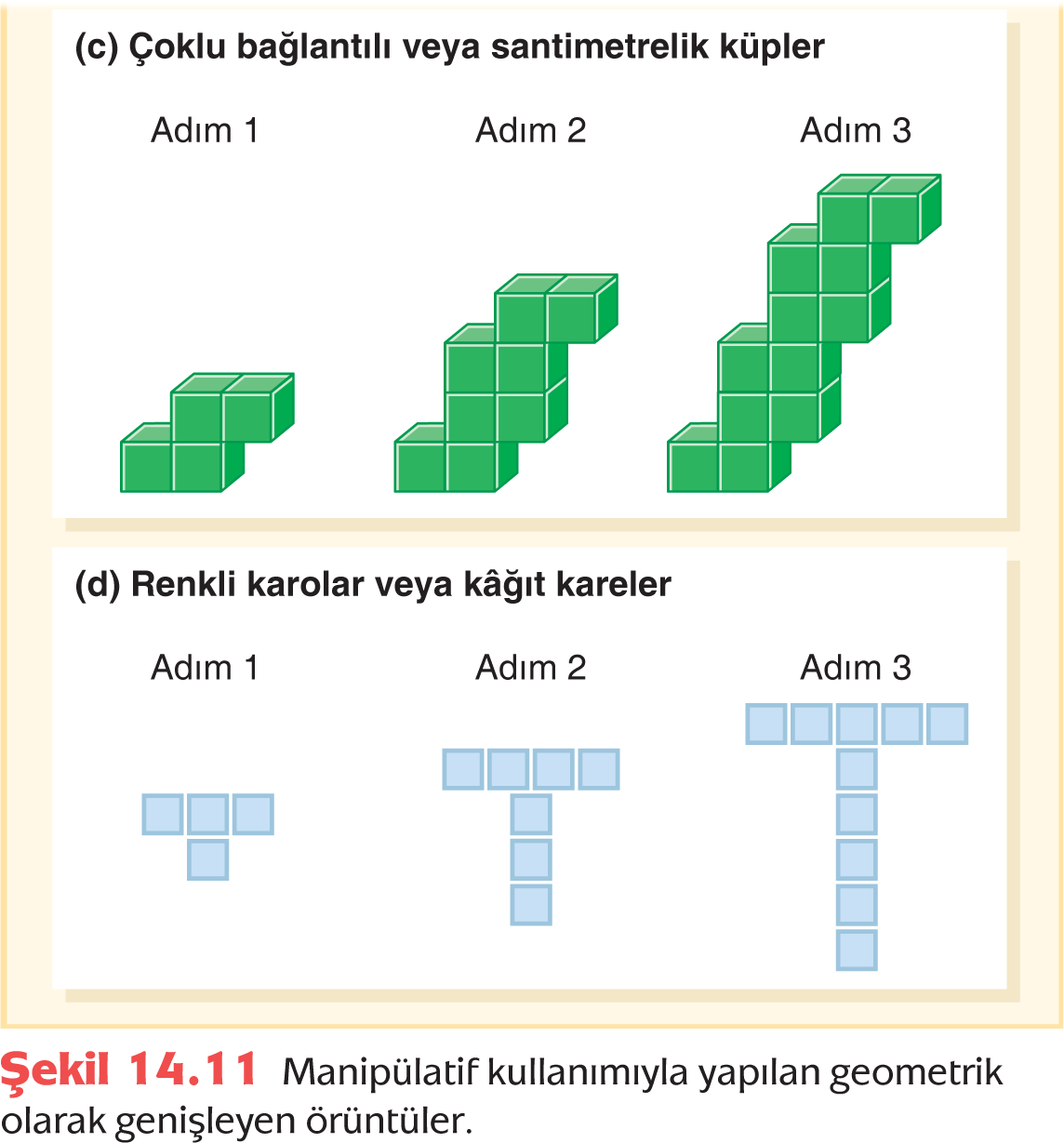 Yinelemeli Örüntüler ve Formüller
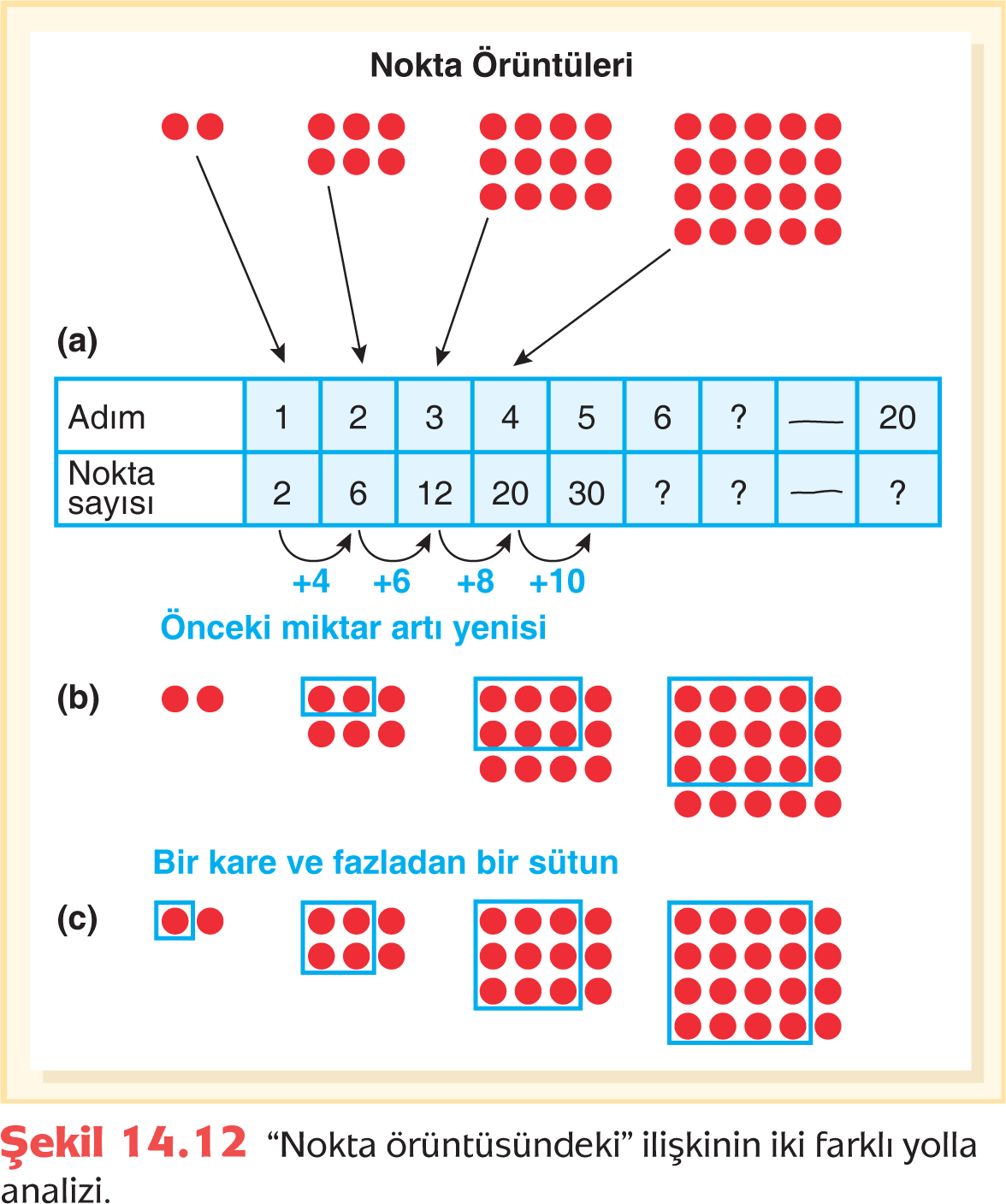 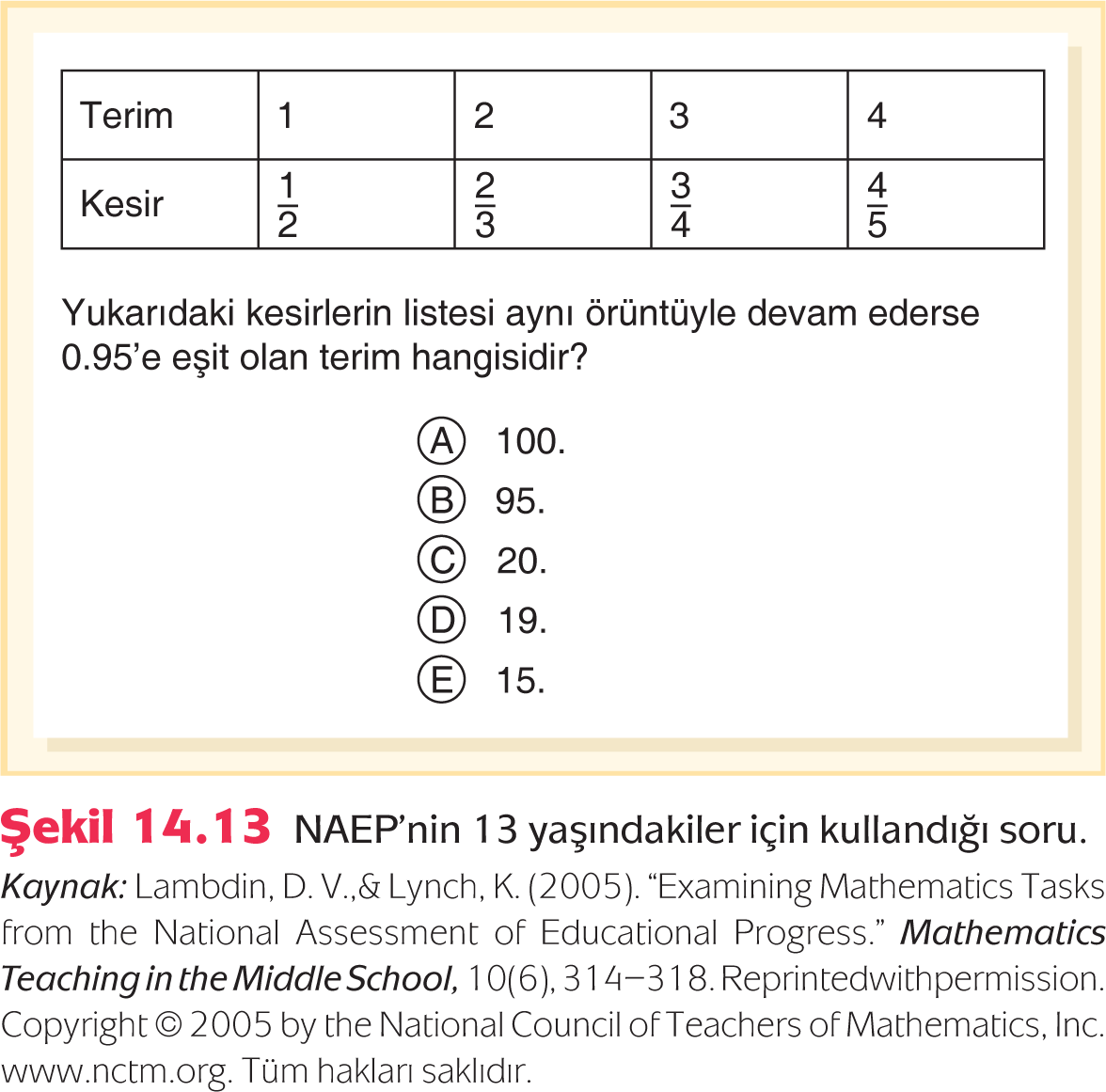 Açık formüller
Fonksiyonların Grafikleri
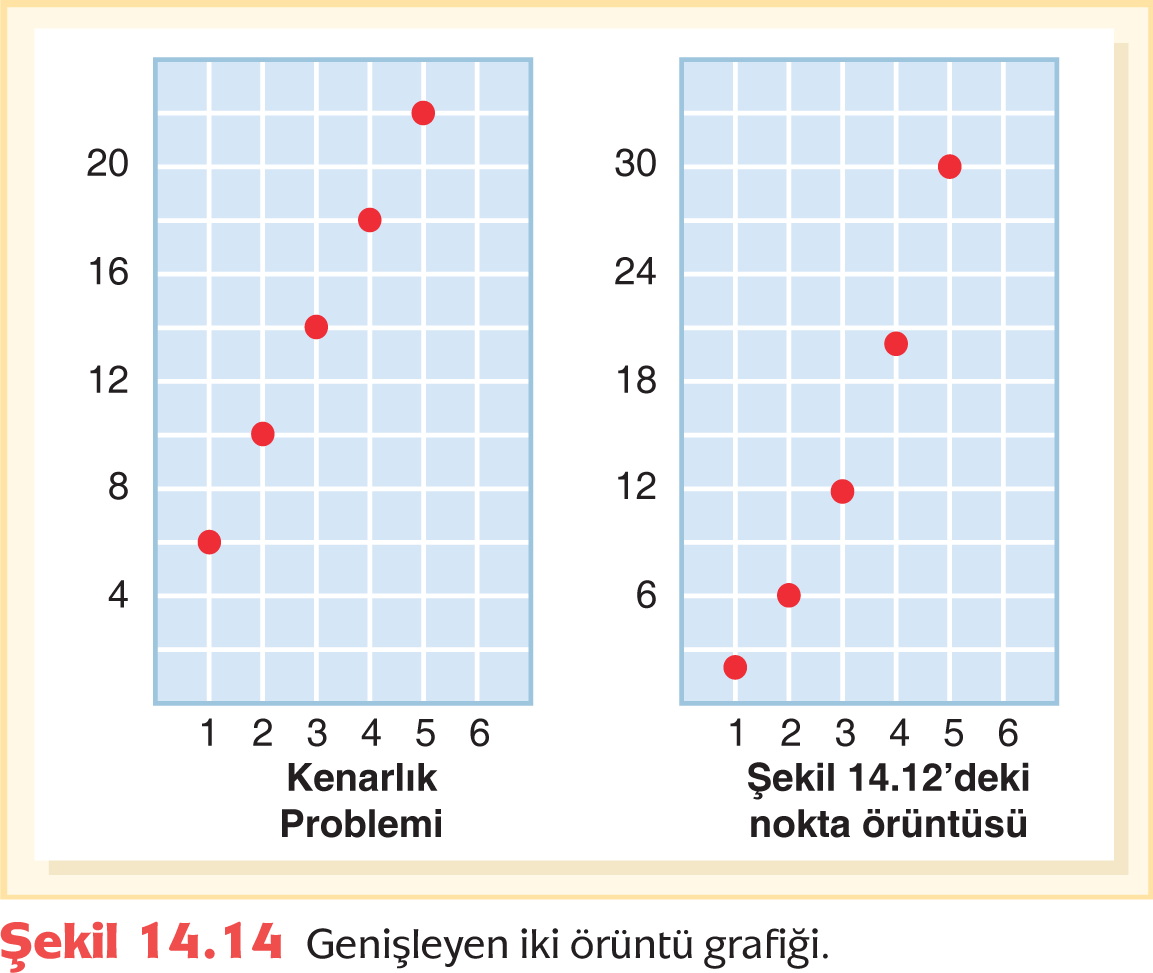 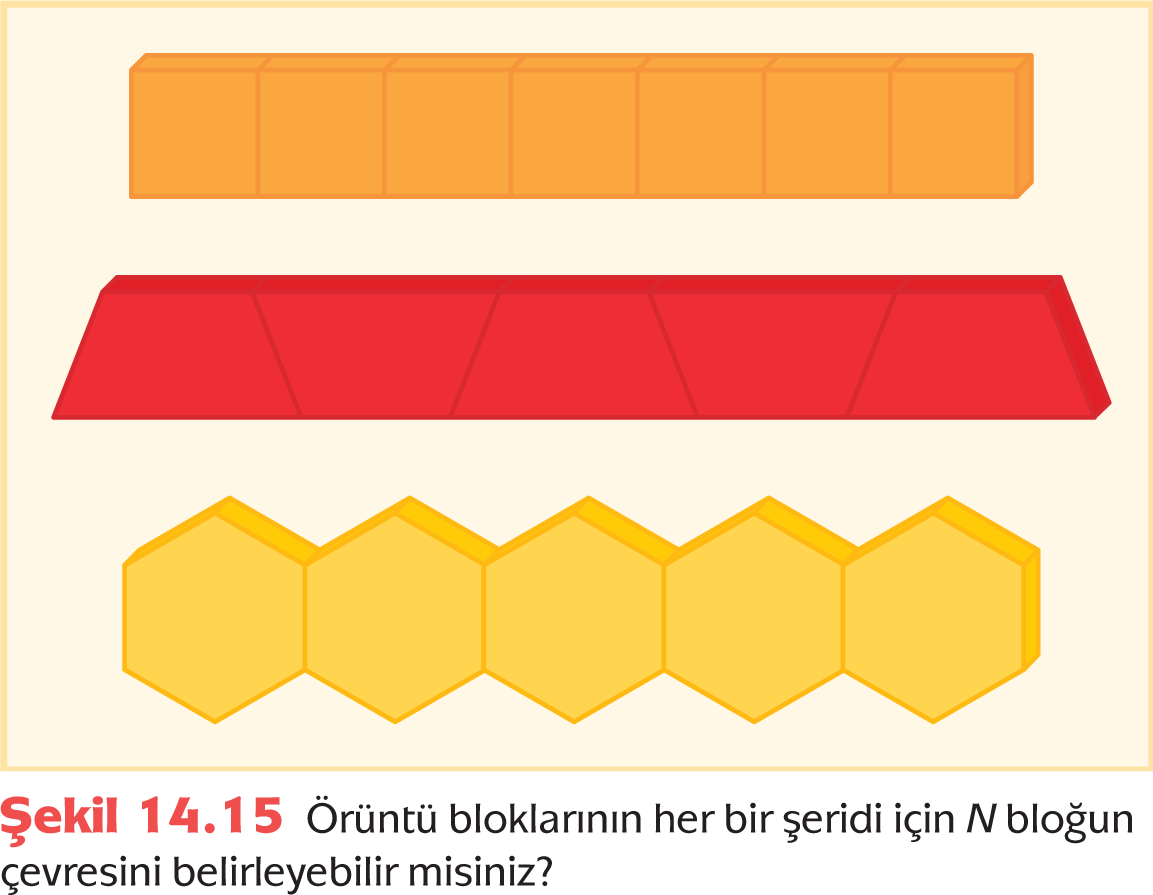 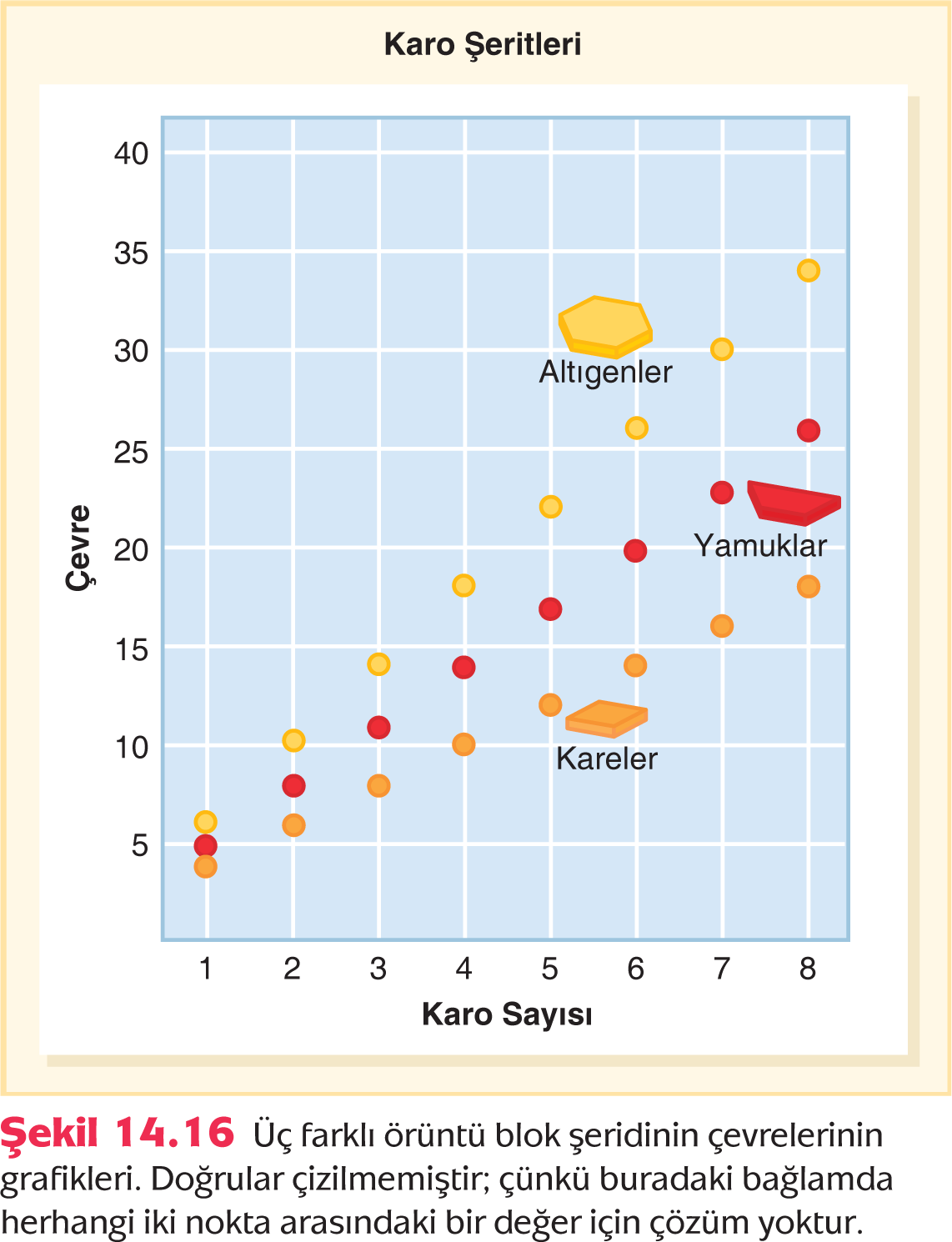 Grafikler ve Bağlamlar
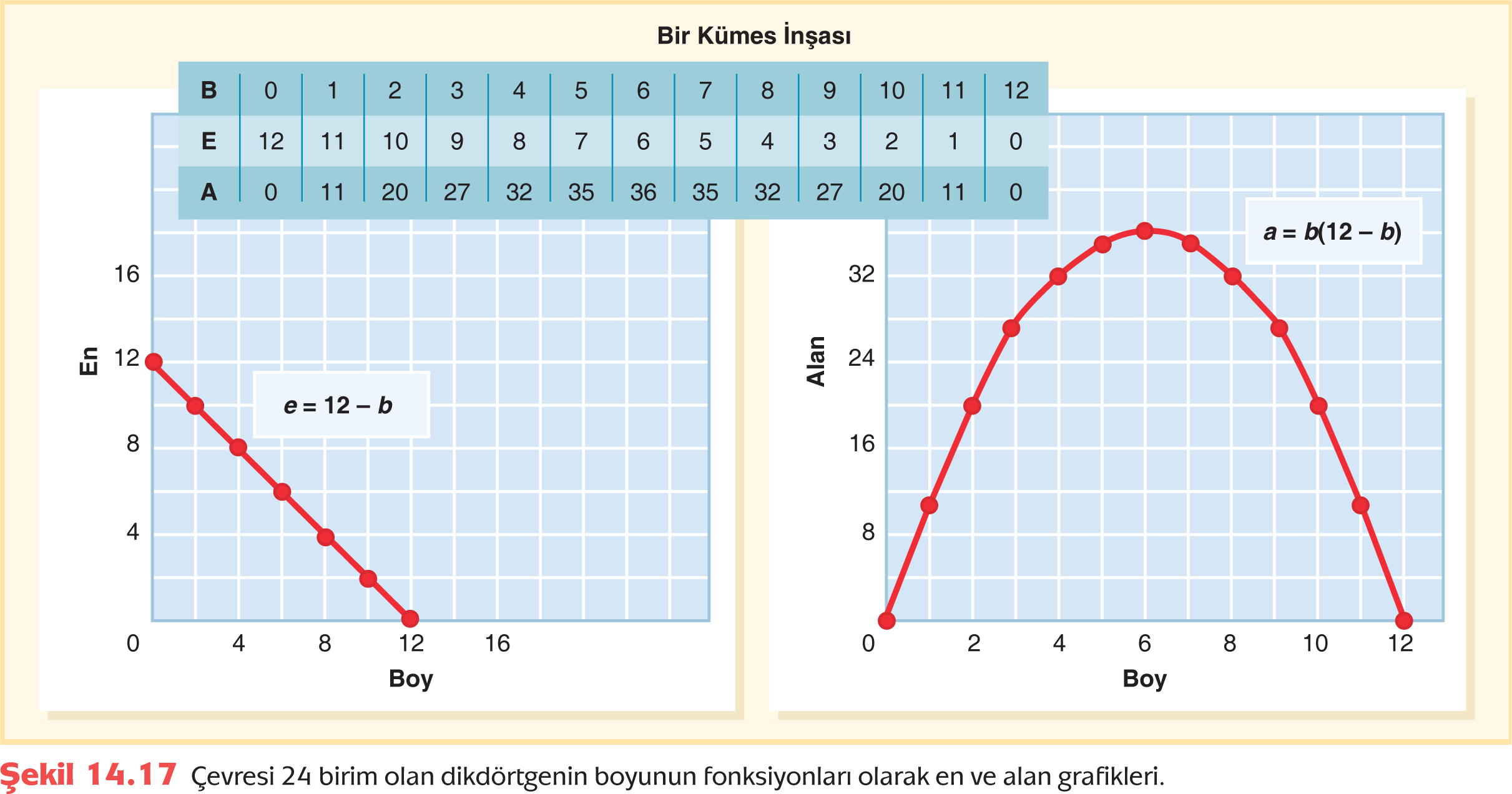 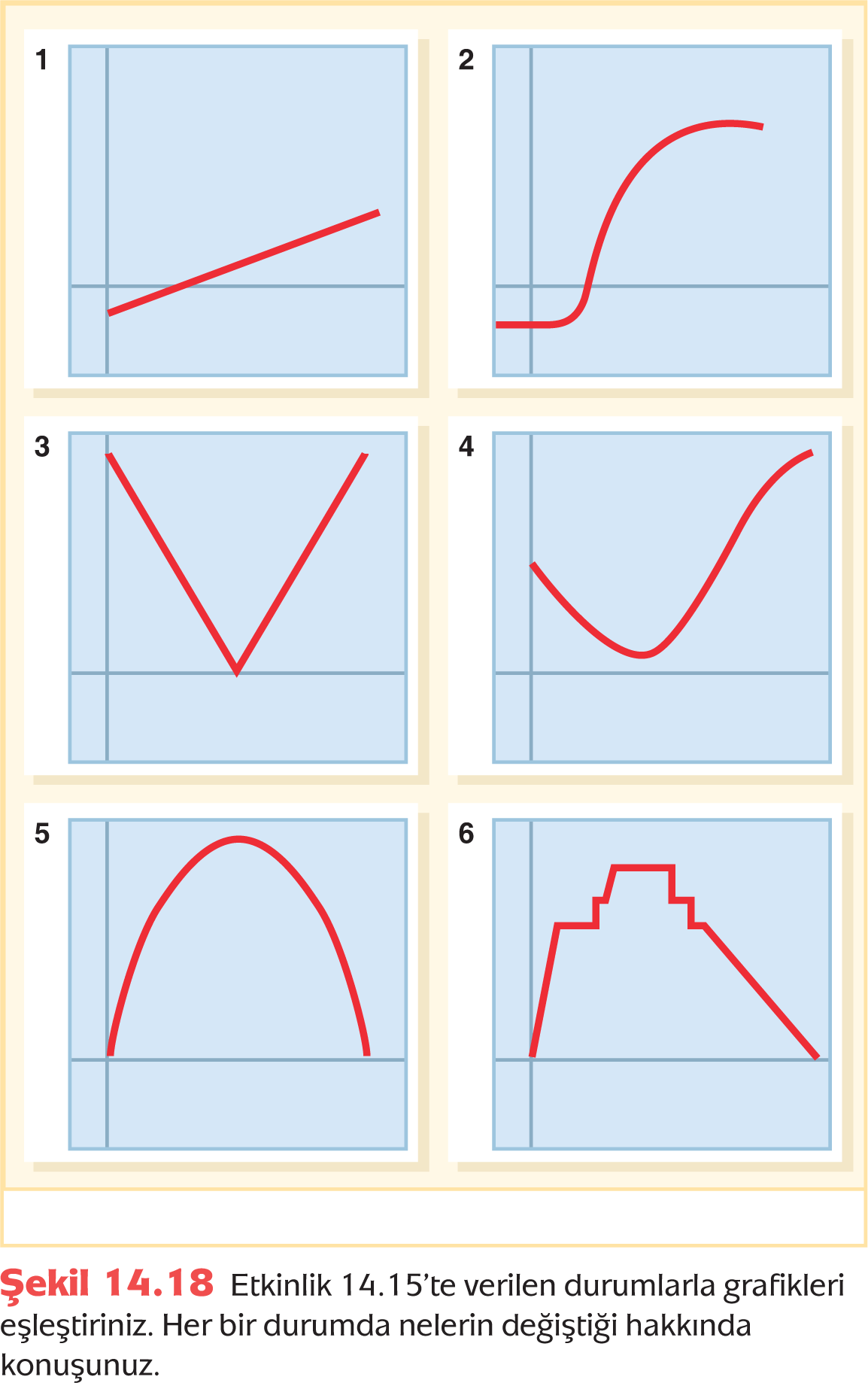 Grafikler ve Değişim Oranı
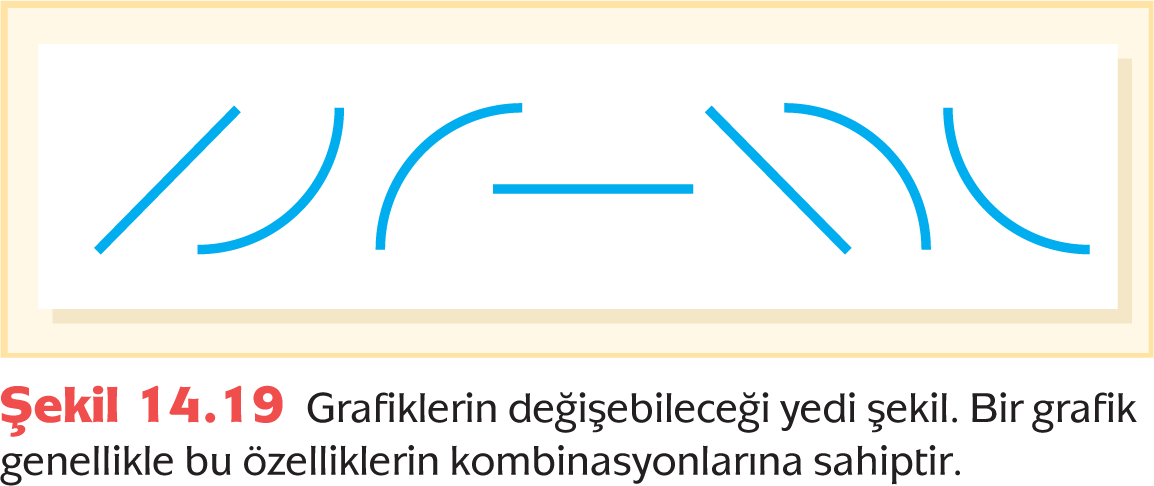 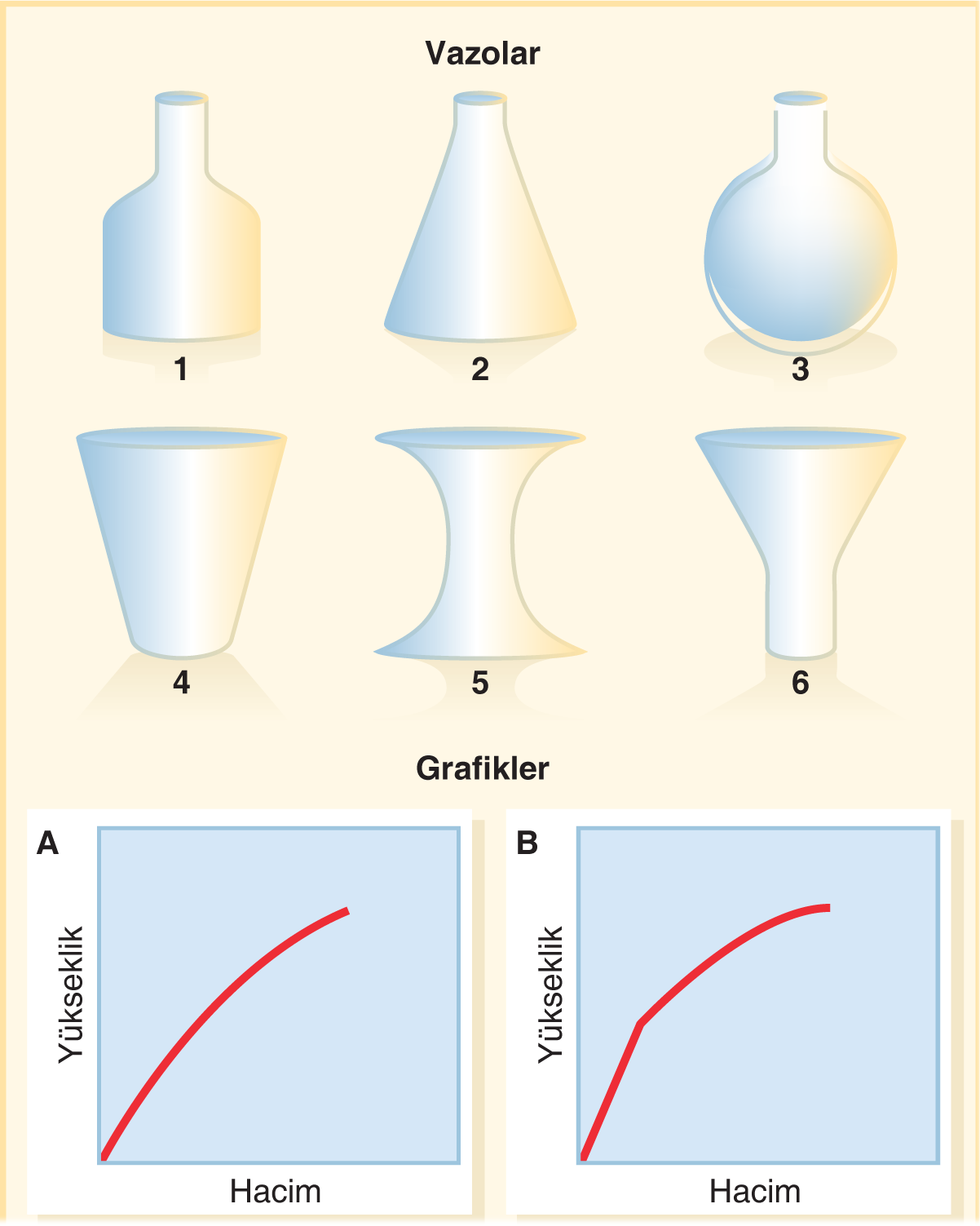 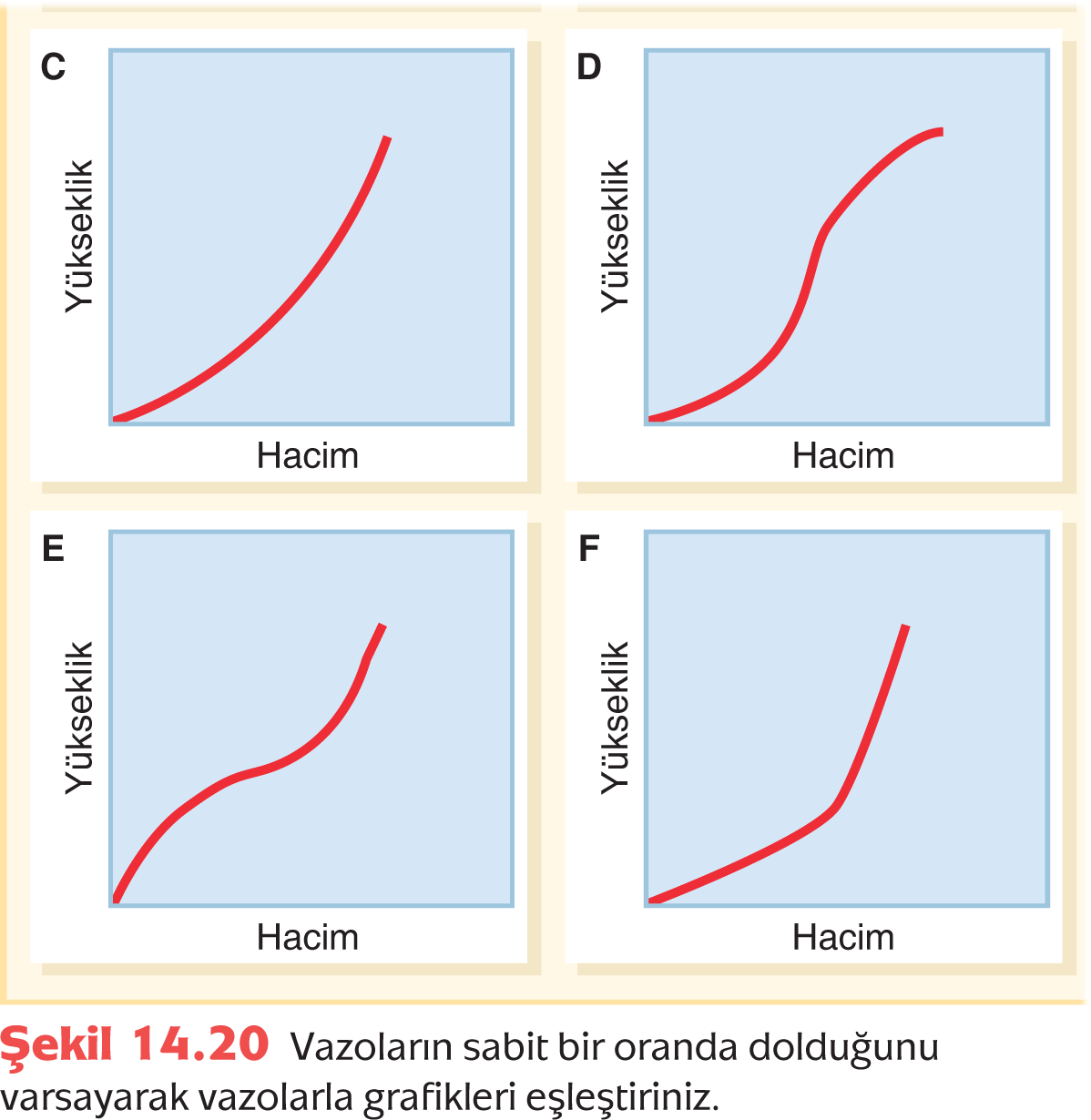 Doğrusal Fonksiyonlar
Değişim Oranı ve Eğim
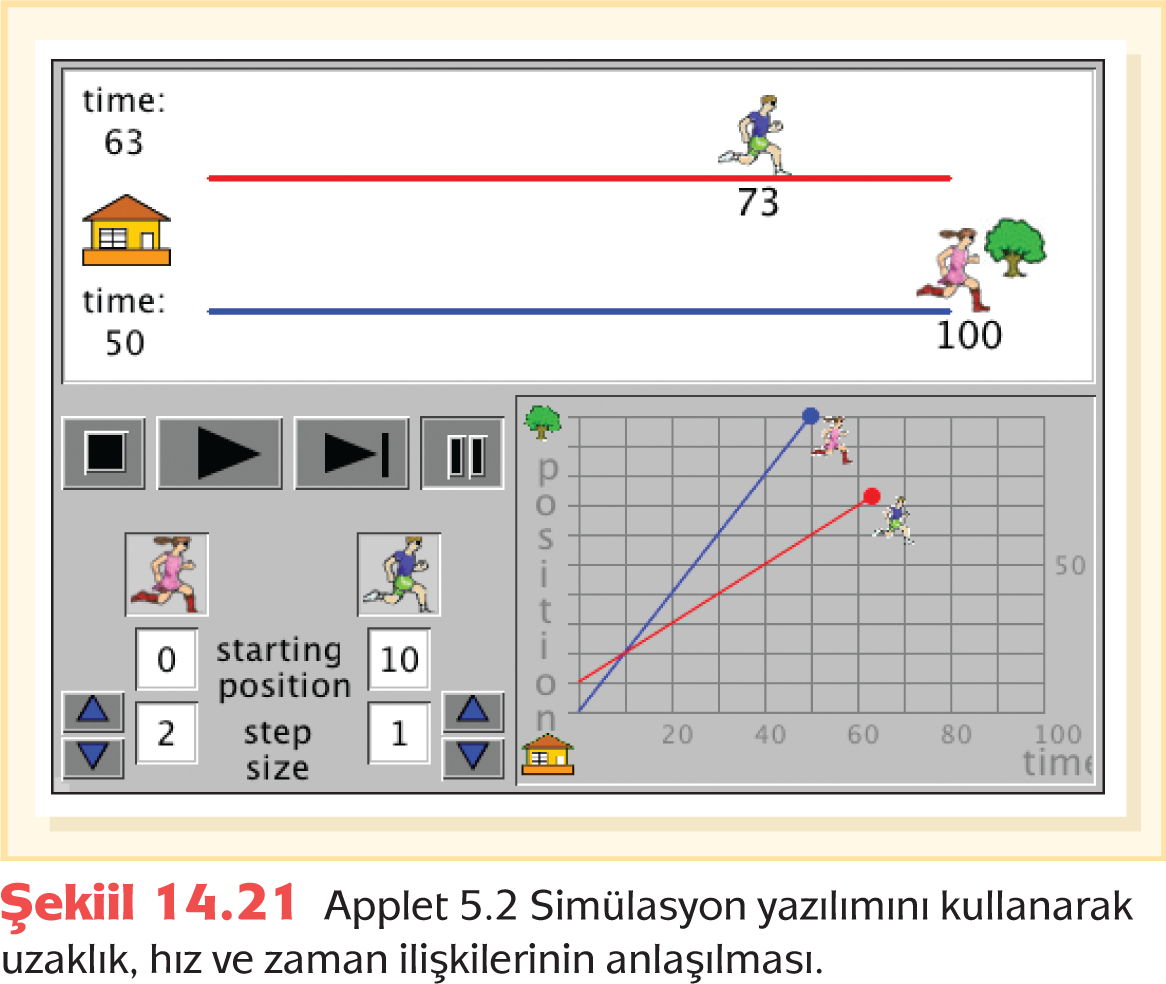 Orantısal ve Orantısal Olmayan Durumlar
Paralel ve Dik Doğrular
Matematiksel Modelleme
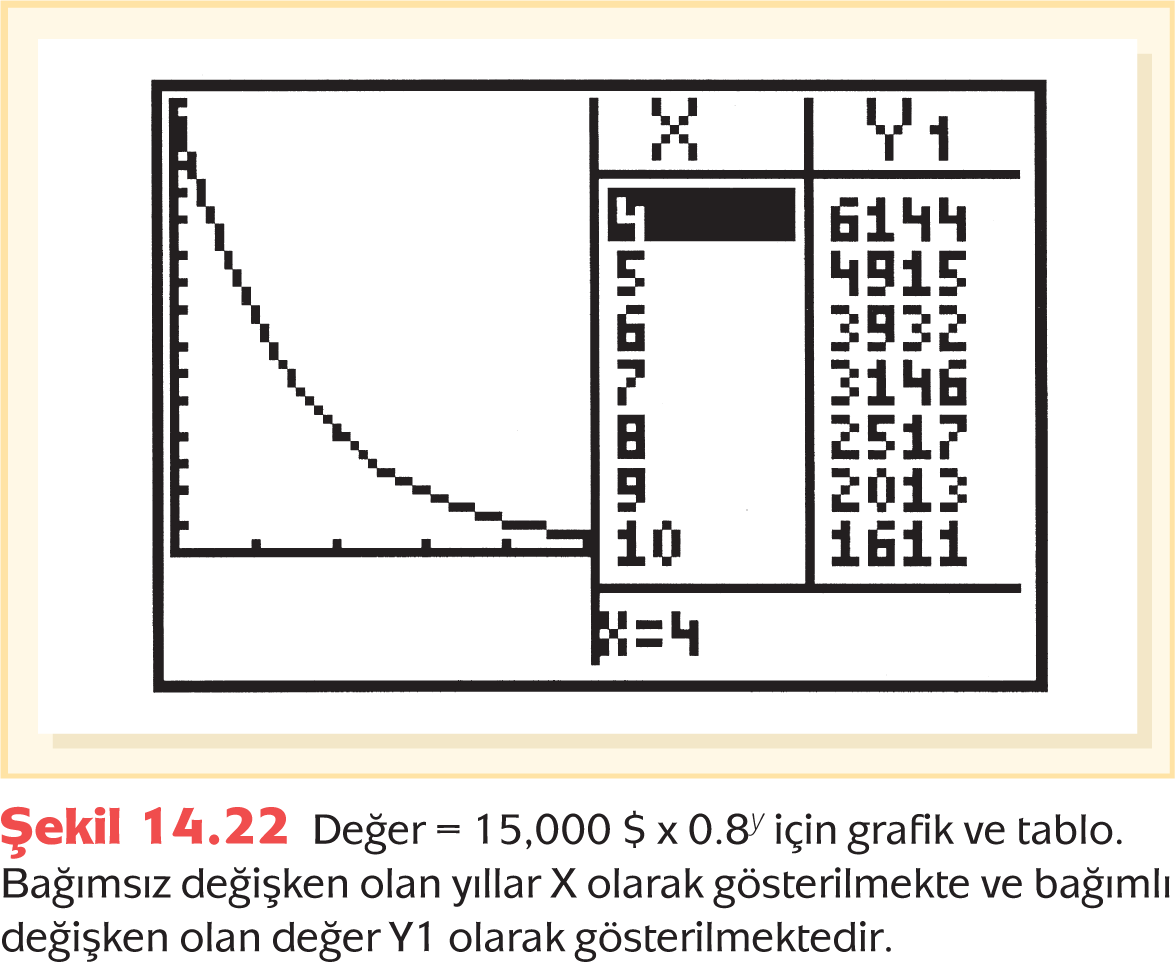 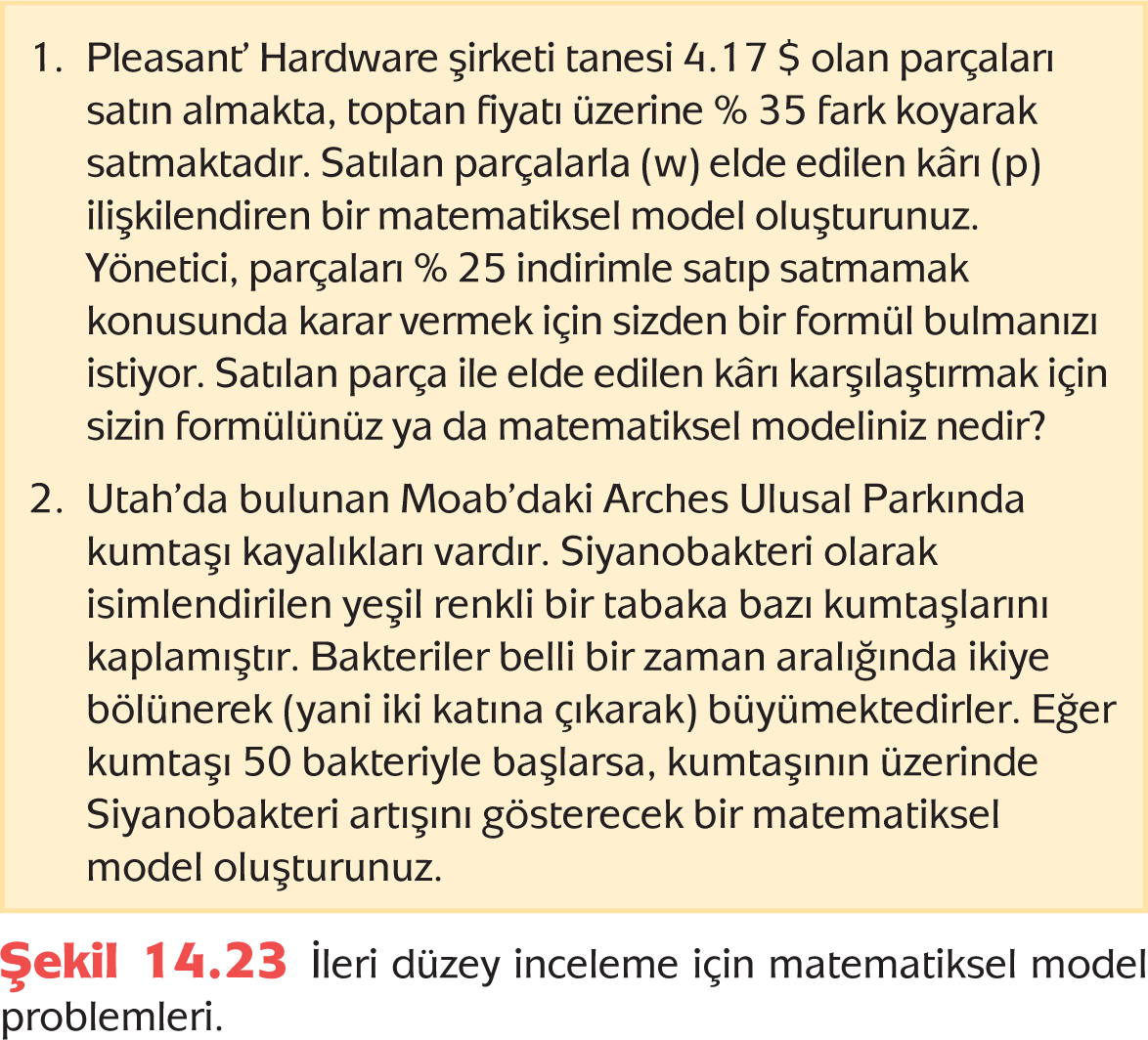 Öğretimde Dikkat Edilecek Hususlar
Öğrencilerin cebir yapmak için kendilerini güçlü hissetmelerine yol açan bazı anahtar hususları vurgulamak önemlidir.
Uygun Cebir Terimlerini Vurgulayınız
Bağımlı ve Bağımsız Değişkenler
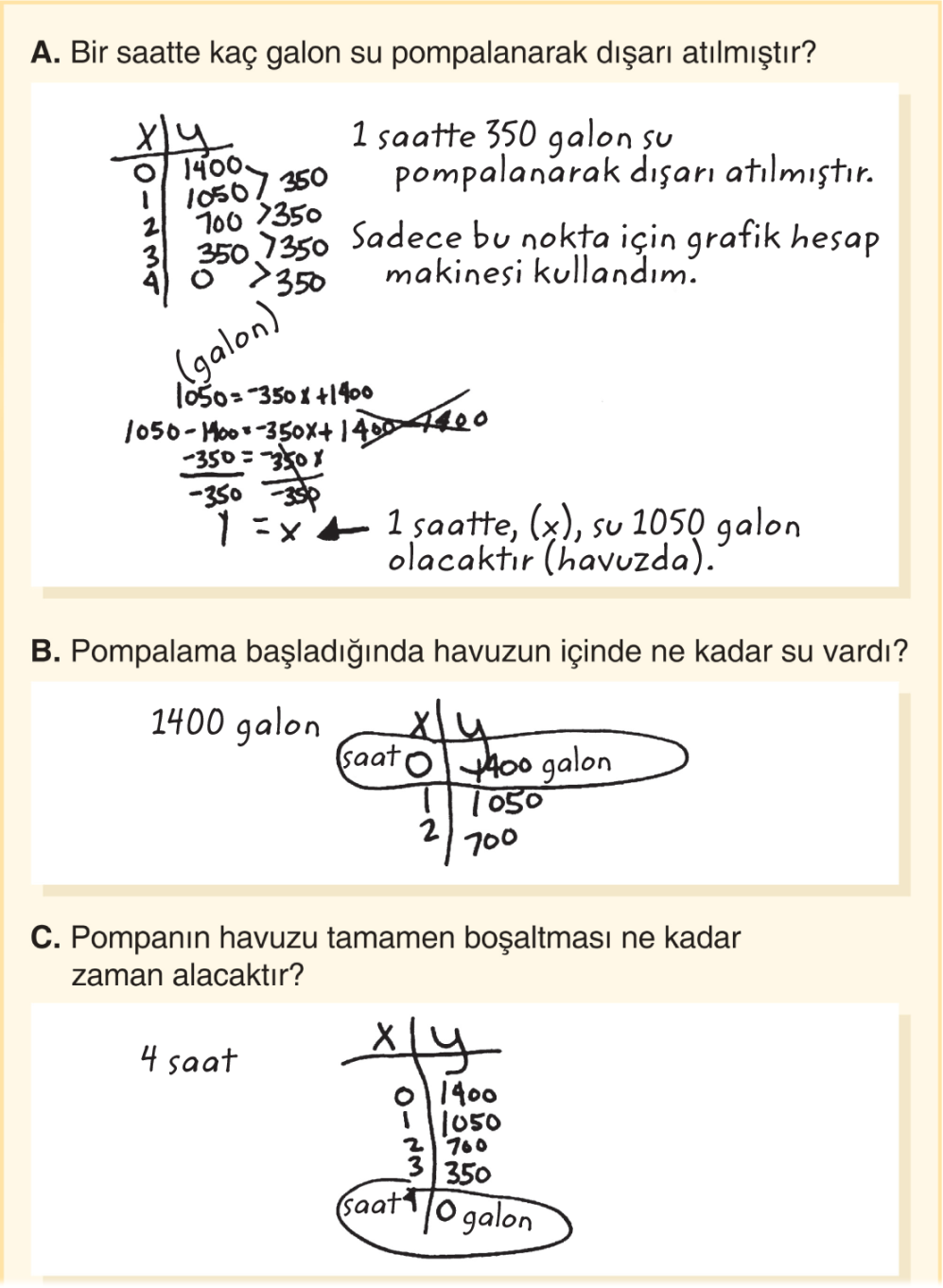 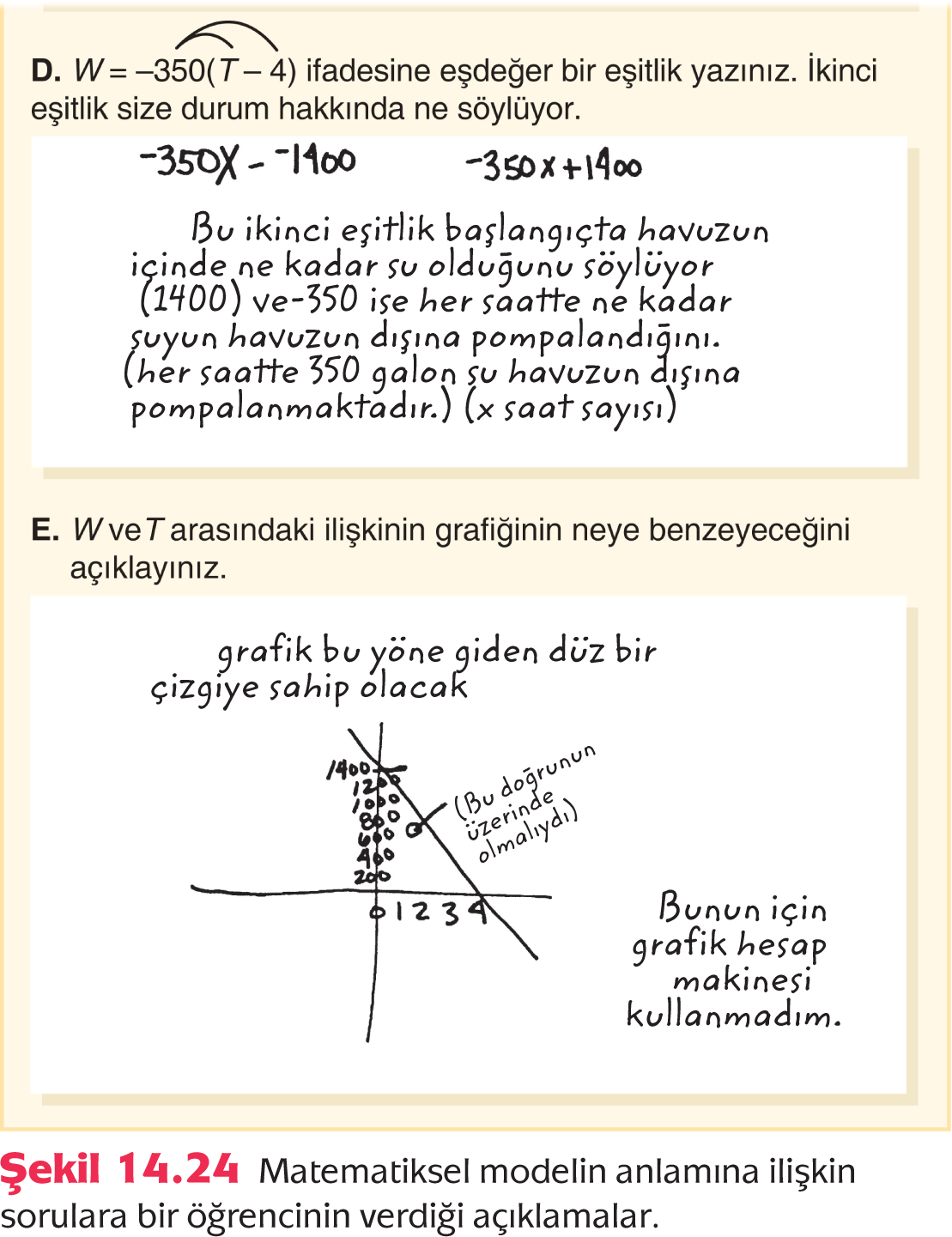 Kesikli ve Sürekli
Tanım ve Değer Kümesi
Çoklu Gösterimler
Bağlam
Tablo
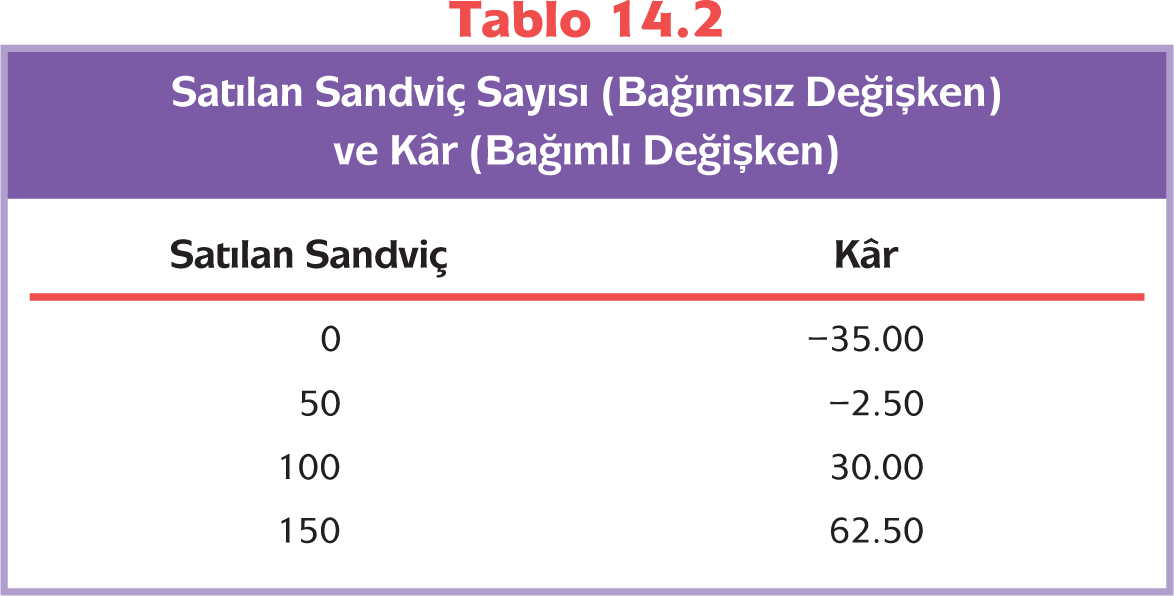 Sözel Açıklama
Semboller
Grafikler
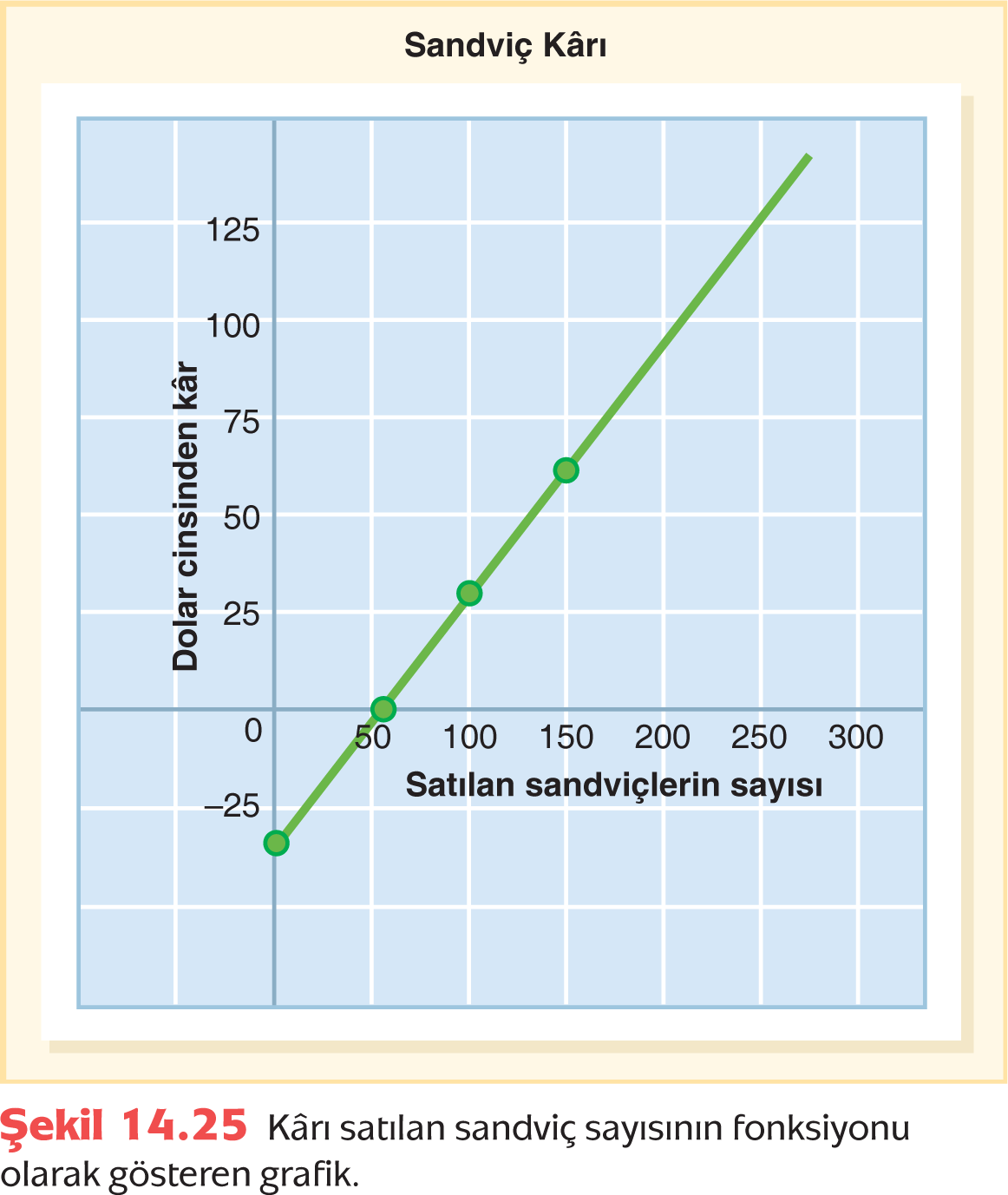 Gösterimlerin İlişkilendirilmesi
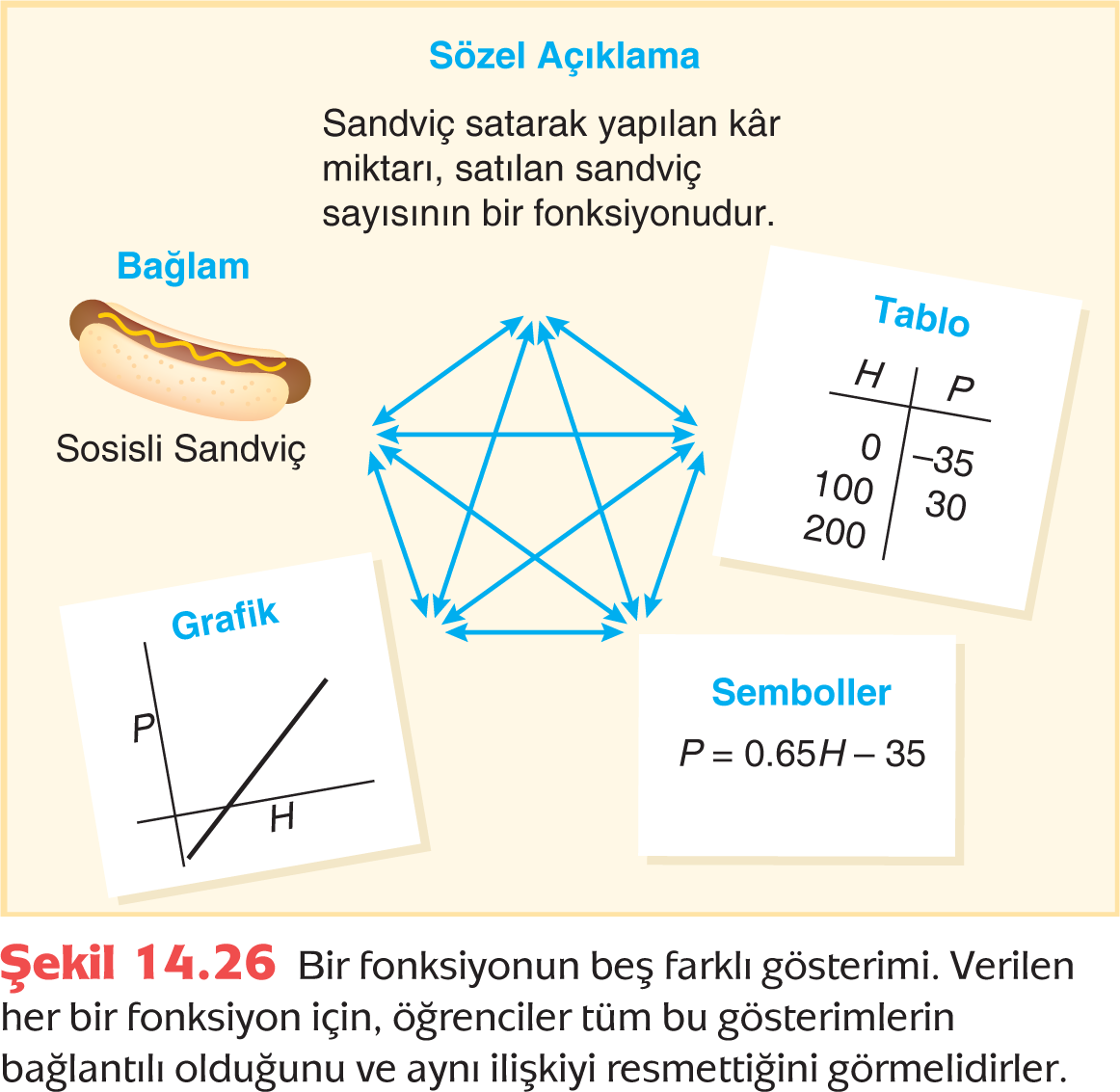 Öğretim Programlarında Cebirsel Düşünme
Ölçme ve Cebir
Veriler ve Cebir
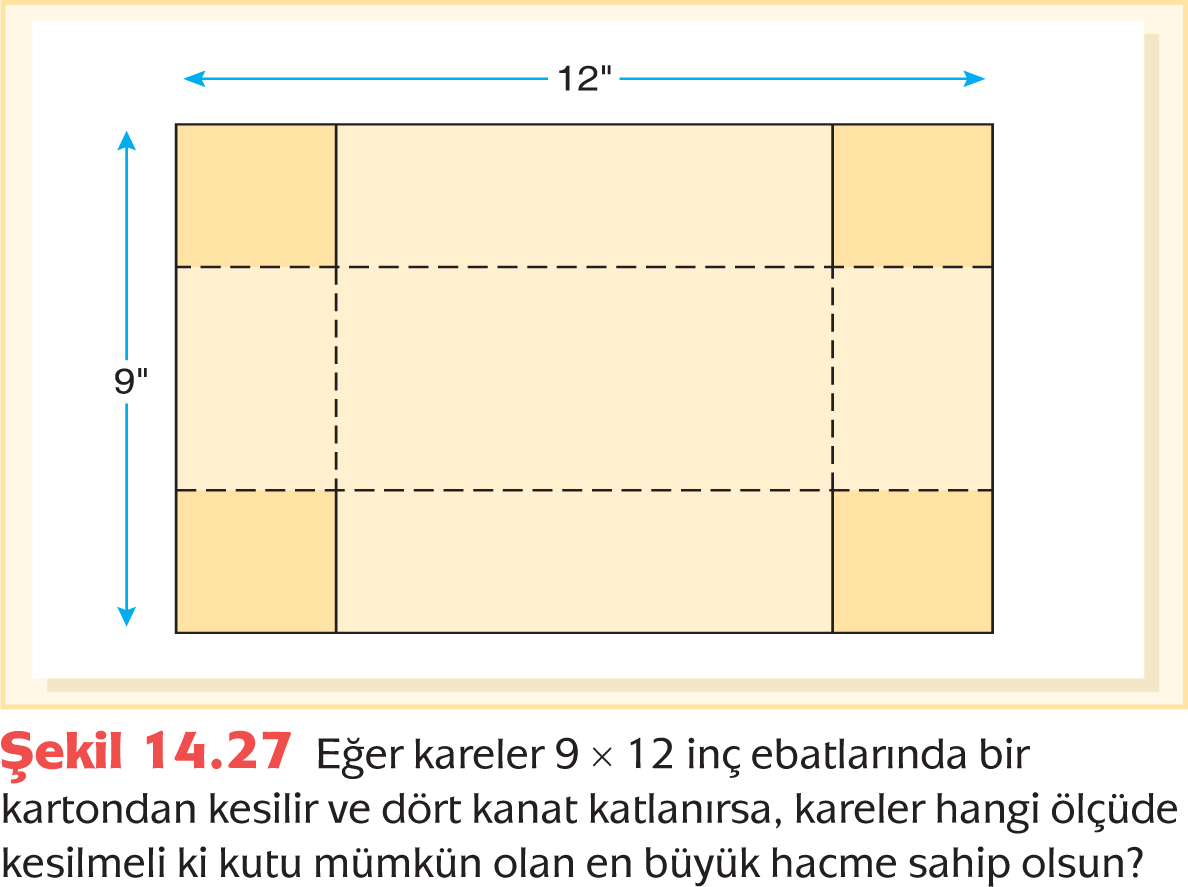